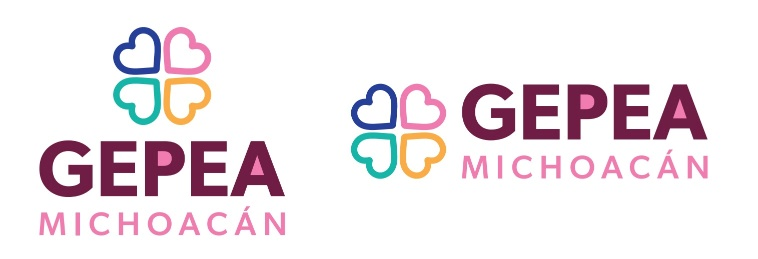 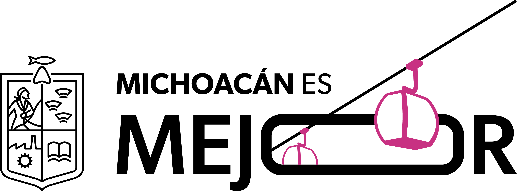 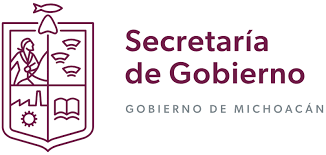 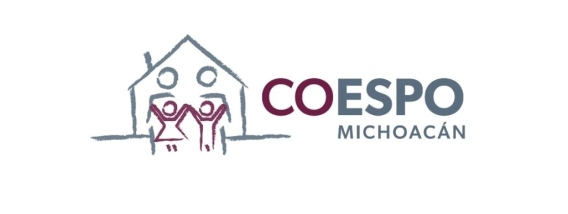 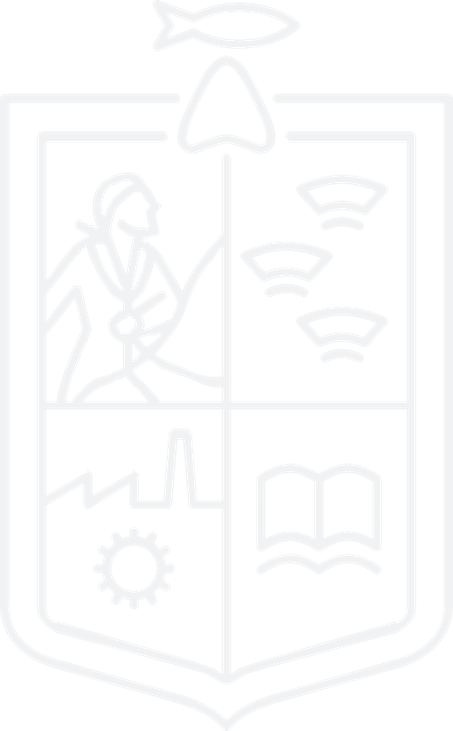 Consejo Estatal de Población

2° Sesión Ordinaria del Grupo Estatal para la Prevención del Embarazo Adolescente.
Director: L.E. Apolinar Josafat Mendoza
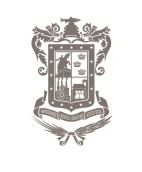 Morelia, Michoacán. 11 de Diciembre del 2024.
Gobierno de Michoacán
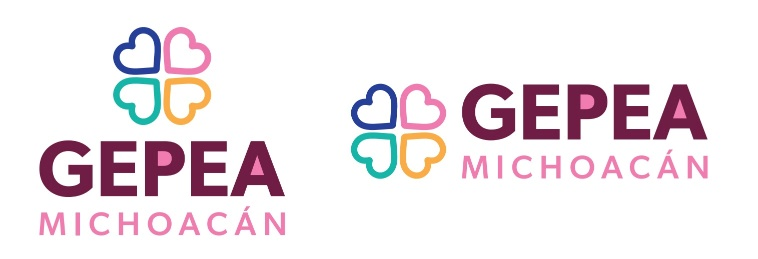 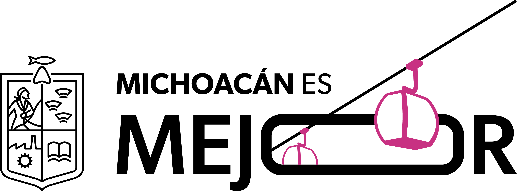 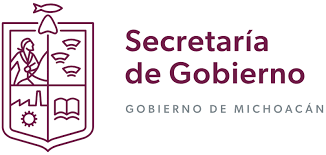 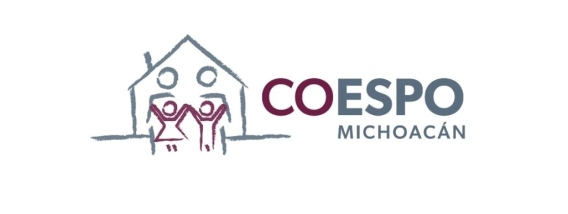 Contexto:
 
En el marco de la Estrategia Nacional para la Prevención del Embarazo en Adolescentes ENAPEA, el 6 seis de septiembre del 2016 se instala en la entidad Michoacana, el Grupo Estatal para la Prevención del Embarazo en Adolescentes (GEPEA), y se hace la reinstalación el día 26 veintiséis de mayo del 2022.
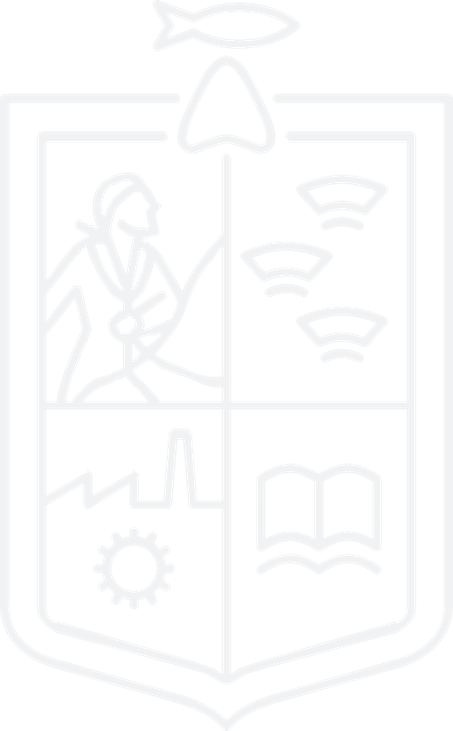 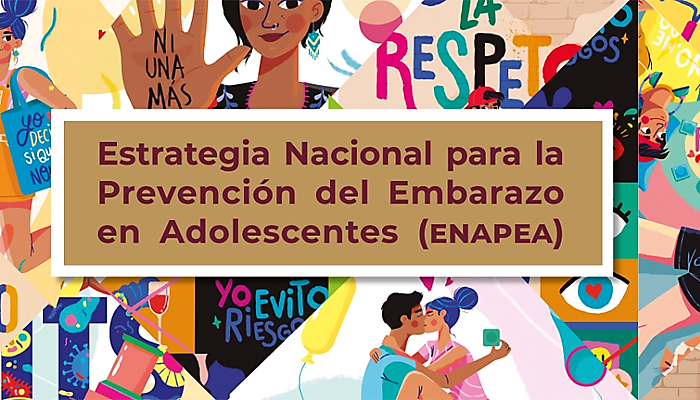 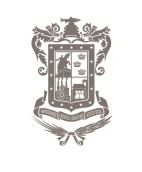 Gobierno de Michoacán
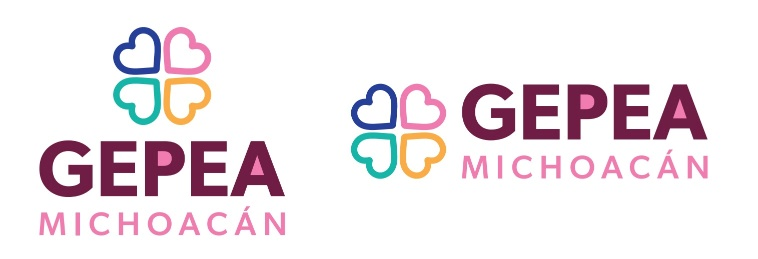 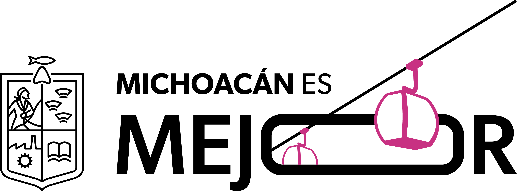 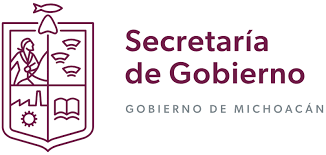 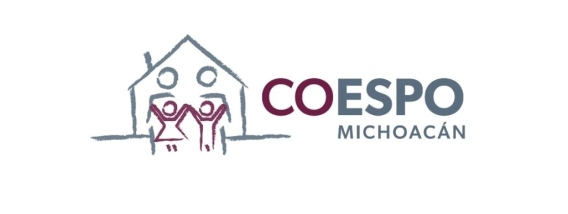 Objetivo y Meta
El objetivo general de la ENAPEA es reducir el número de embarazos en adolescentes en México con absoluto respeto a los derechos humanos, particularmente los derechos sexuales y reproductivos.
Reducir el embarazo en adolescentes es una de las principales metas de la ENAPEA. Para ello, se plantea erradicar el embarazo en niñas de 10 a 14 años y reducir en un 50% la tasa específica de fecundidad de las adolescentes de 15 a 19 años (TEF15-19) para el año 2030.
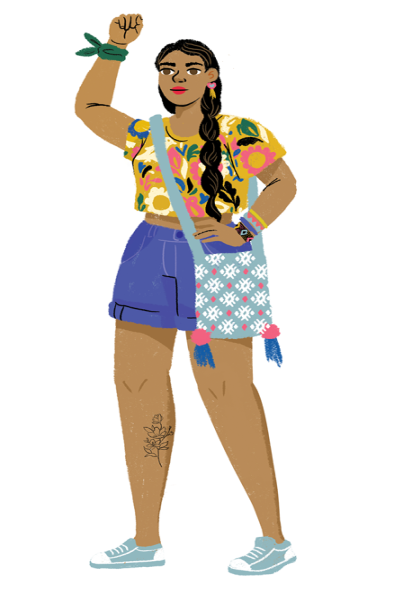 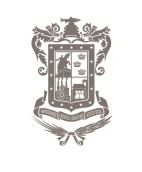 Gobierno de Michoacán
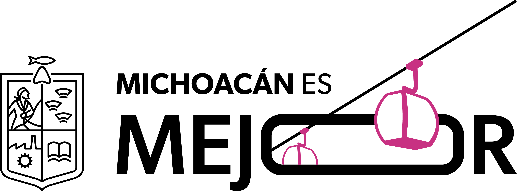 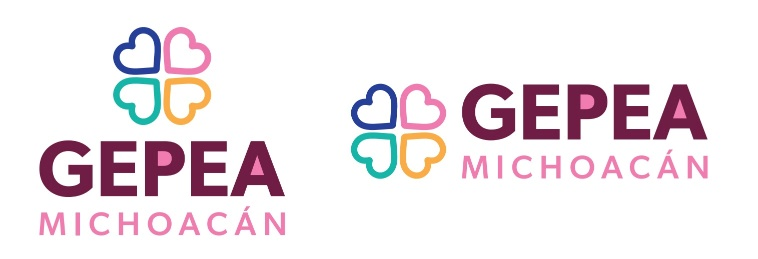 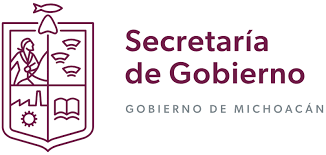 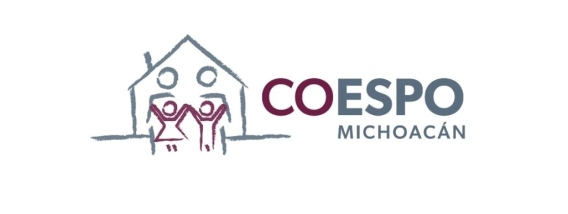 La ENAPEA establece que “las entidades federativas constituirán el Grupo Estatal para la Prevención del Embarazo en Adolescentes (GEPEA), tomando como modelo de referencia el Nacional.
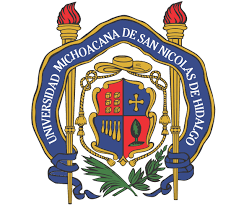 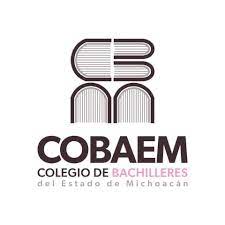 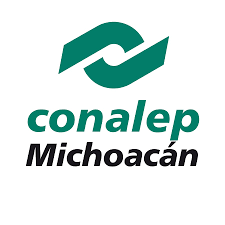 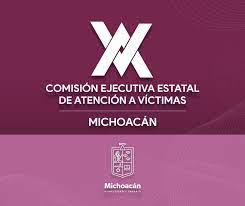 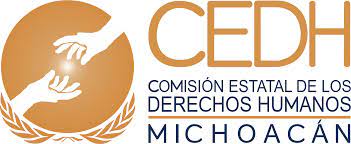 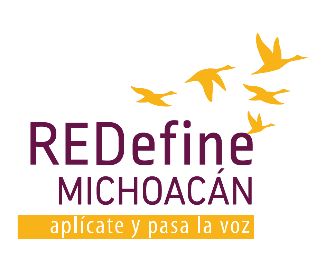 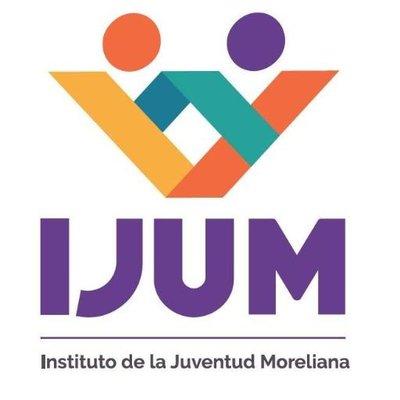 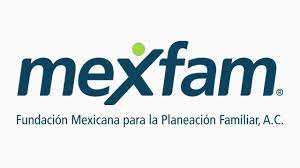 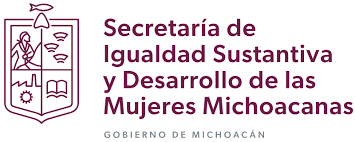 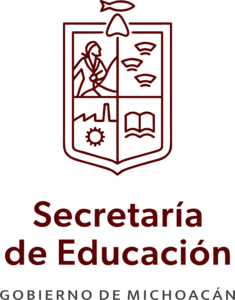 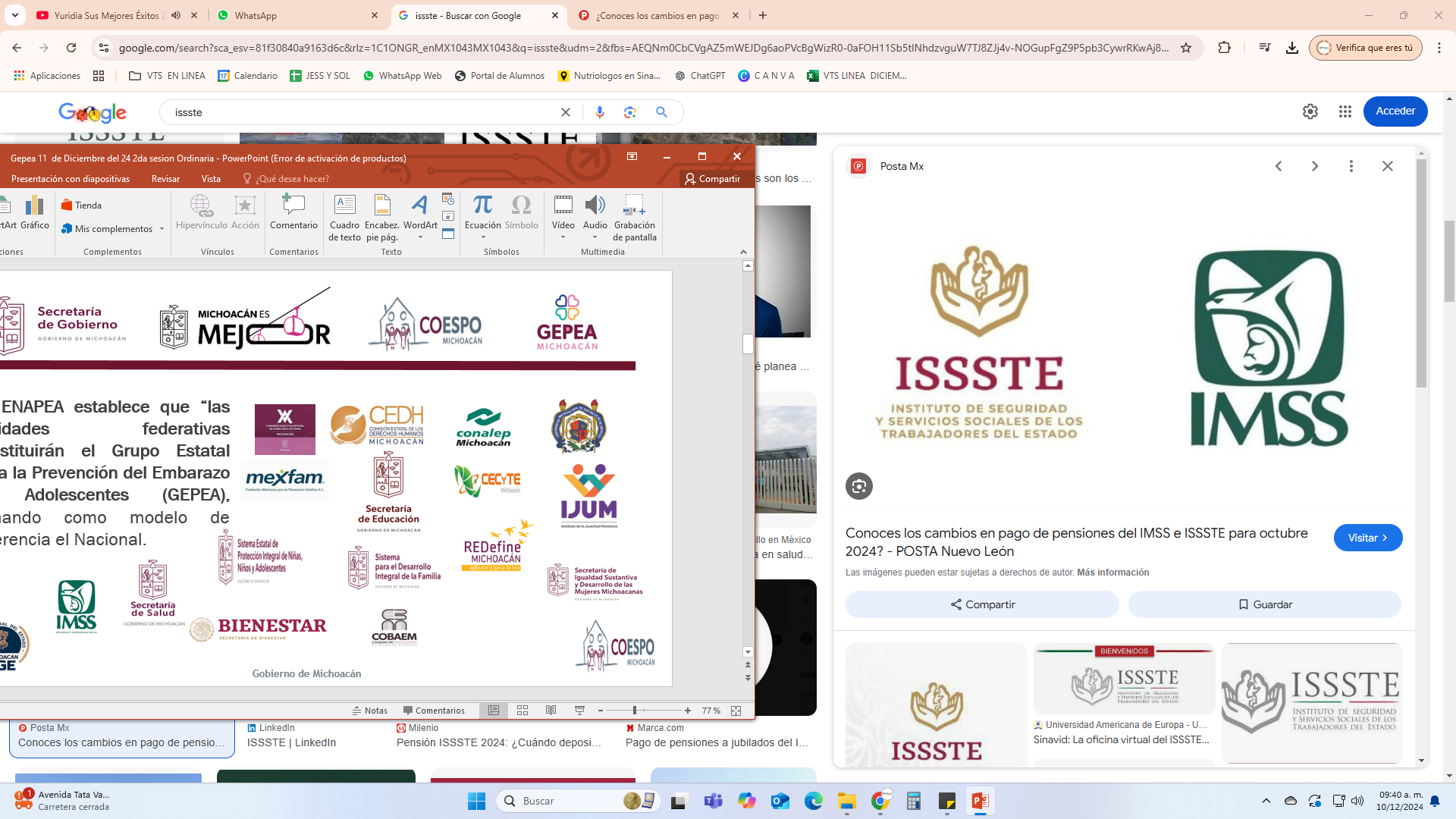 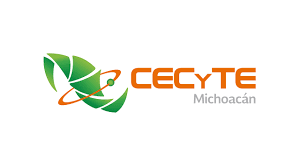 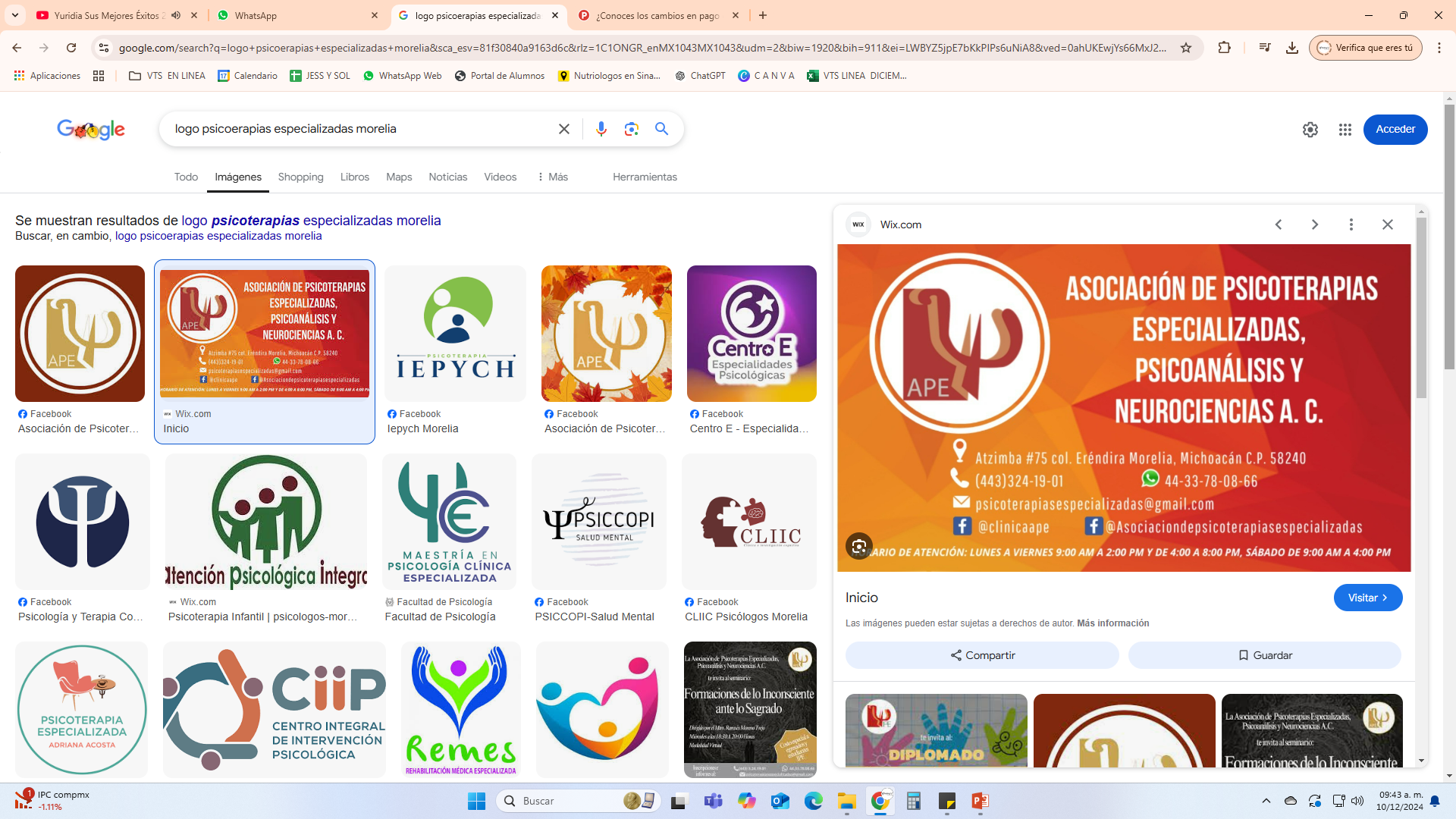 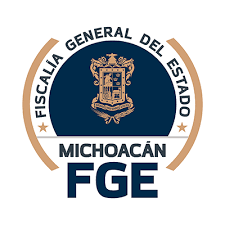 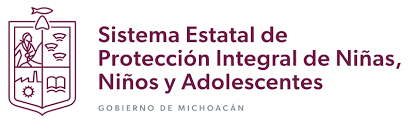 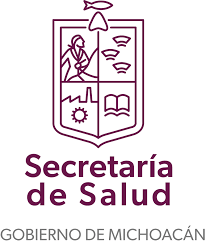 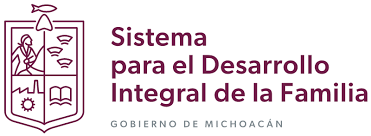 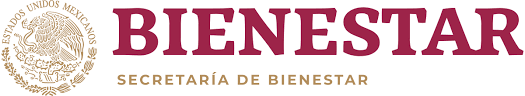 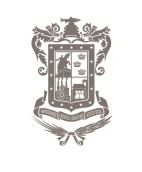 Gobierno de Michoacán
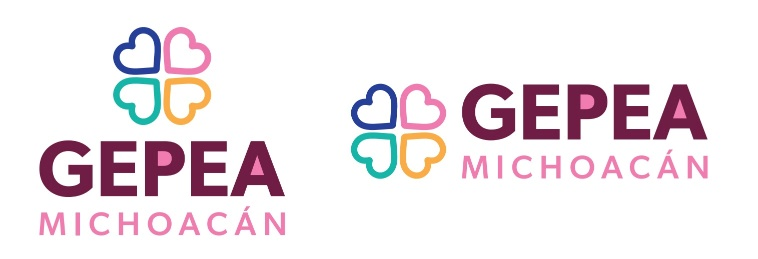 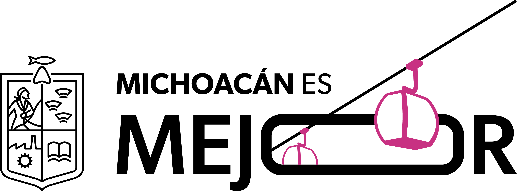 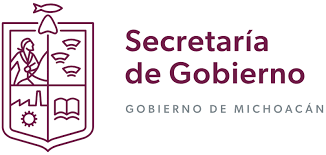 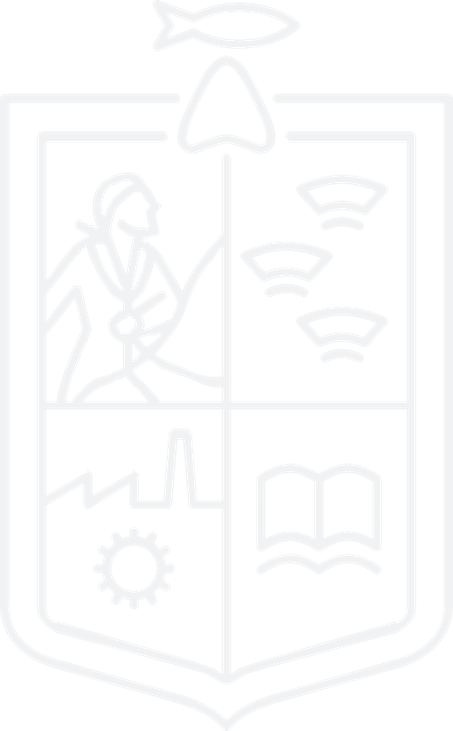 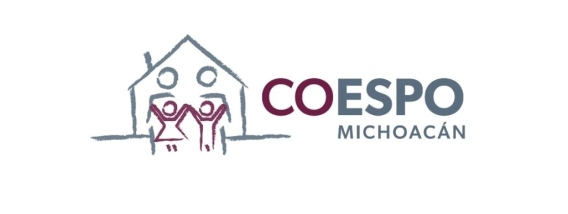 ESTRATEGIA:
Una vez analizado el problema  e identificar los Municipios de atención prioritaria, la ruta de acciones que implementa el Grupo Estatal de Prevención de Embarazos Adolescentes para lograr el objetivo.
La estrategia se divide en 6 componentes temáticos
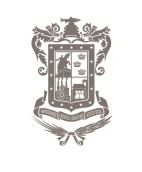 Gobierno de Michoacán
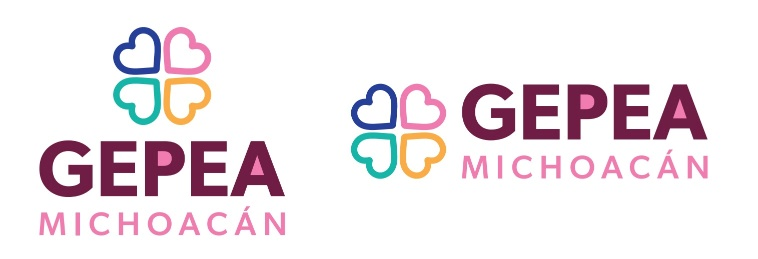 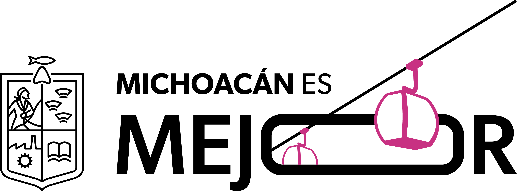 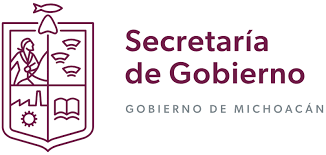 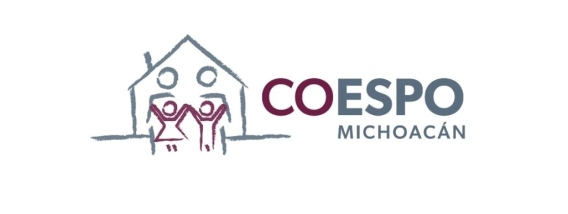 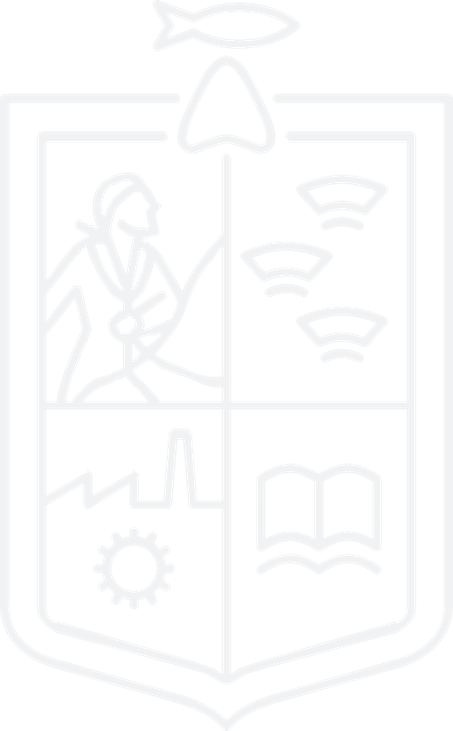 6  COMPONENTES TEMÁTICOS
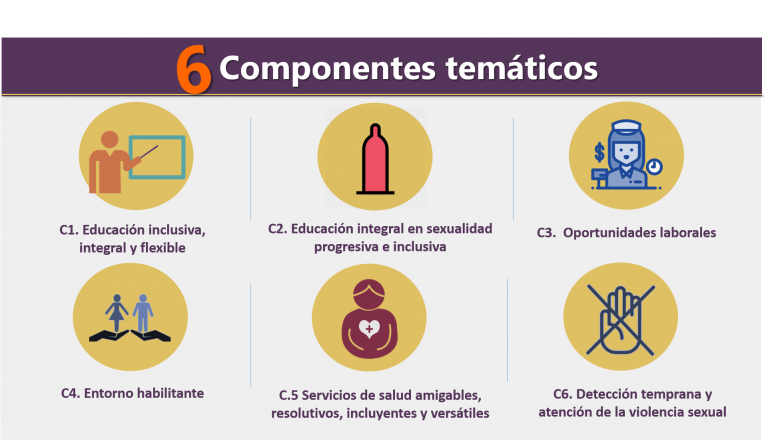 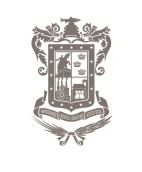 Gobierno de Michoacán
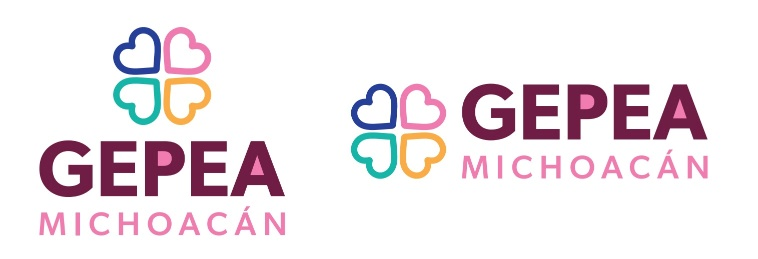 MECANISMO DE COORDINACIÓN
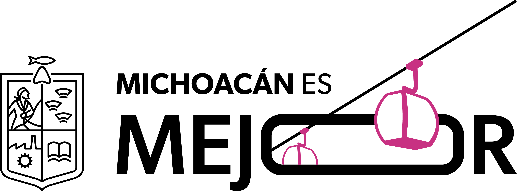 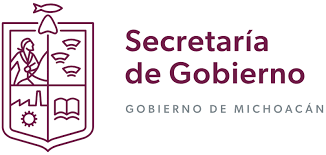 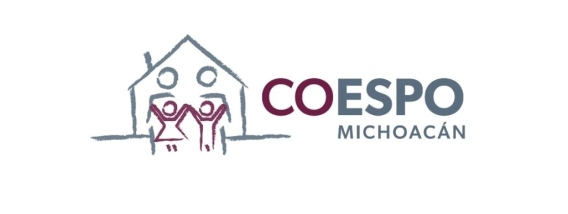 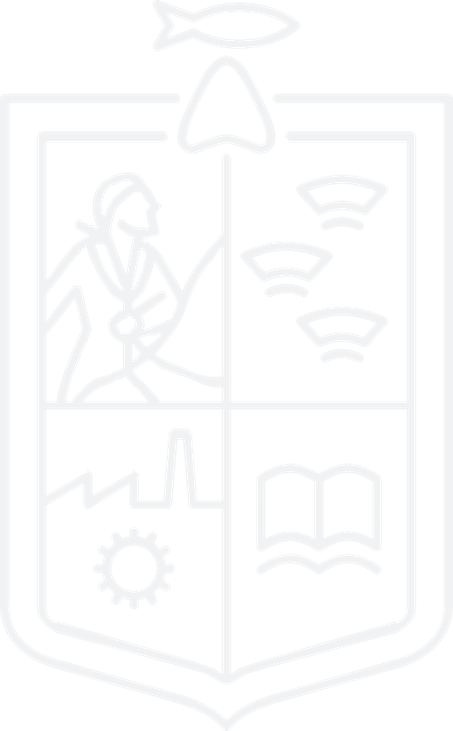 La implementación del Programa de Prevención del Embarazo Infantil y Adolescente del Estado de Michoacán tendrá como principios el trabajo coordinado, interinstitucional, el enfoque de derechos y humanos y la perspectiva de género; misma que estará a cargo del grupo de trabajo estatal denominado Grupo Estatal para la Prevención del Embarazo en Adolescentes, GEPEA desde donde se establecerán los mecanismos de coordinación y comunicación para su ejecución, seguimiento y evaluación.
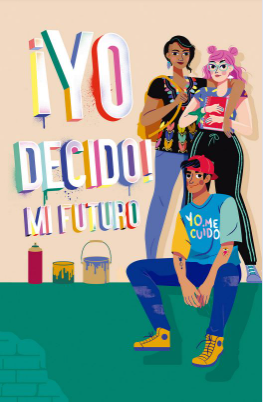 De acuerdo al  componente 2 del ENAPEA,  diseña talleres para formar, capacitar y concientizar a los adolescentes y jóvenes como multiplicadores de información sexual y reproductiva, con la finalidad de poder reducir el embarazo en adolescentes y las enfermedades de transmisión sexual.
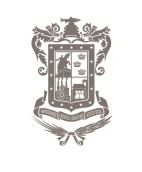 Gobierno de Michoacán
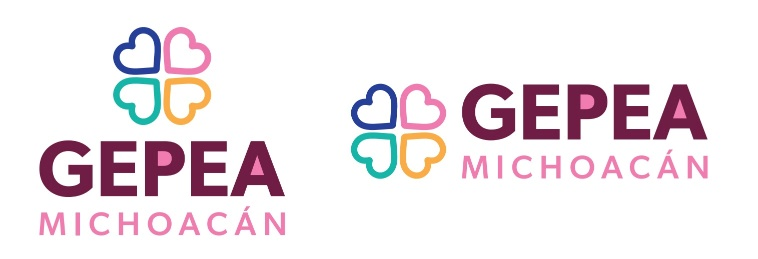 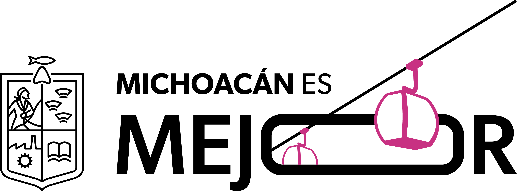 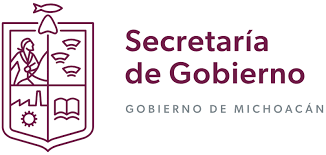 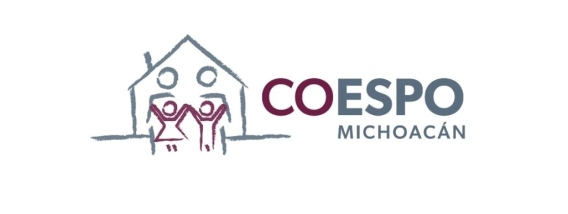 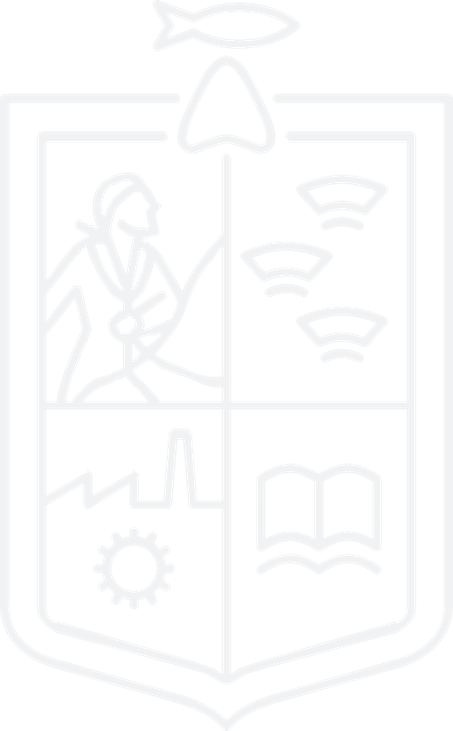 MESAS DE TRABAJO.

5
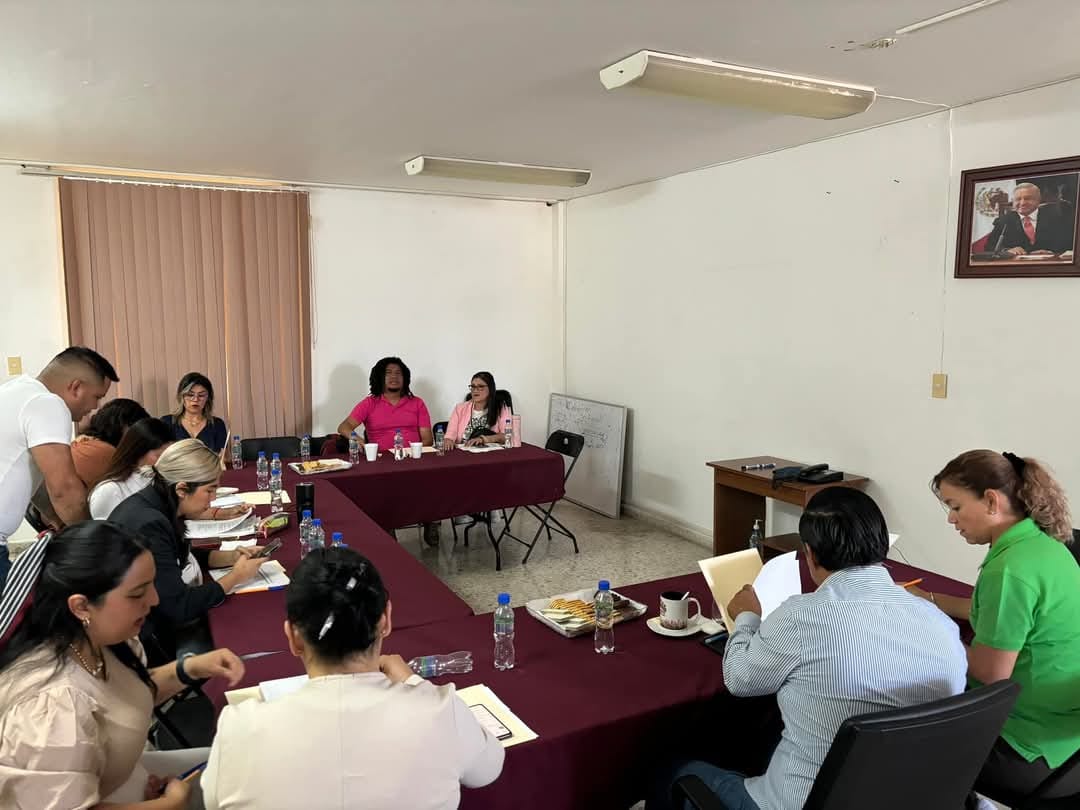 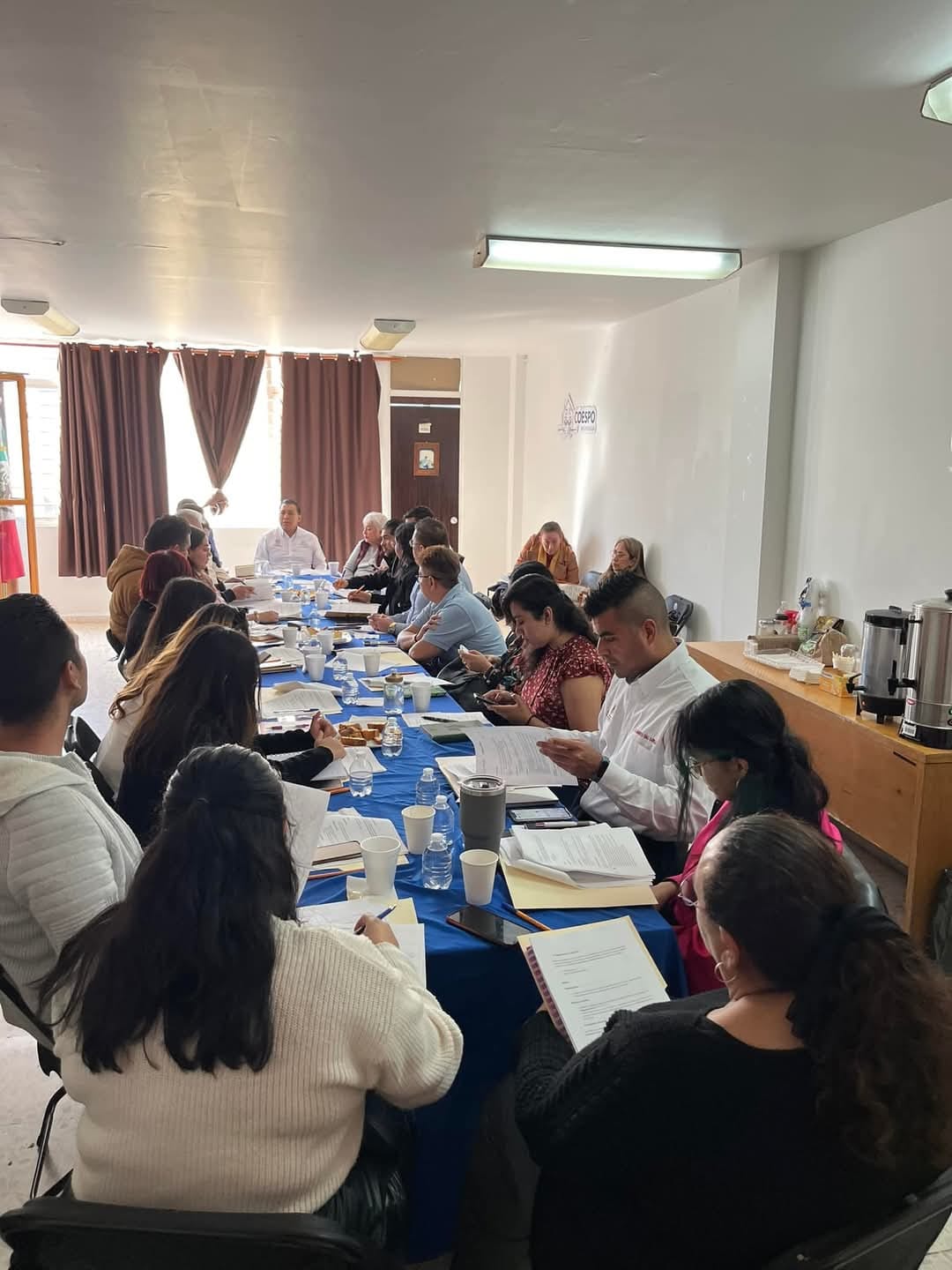 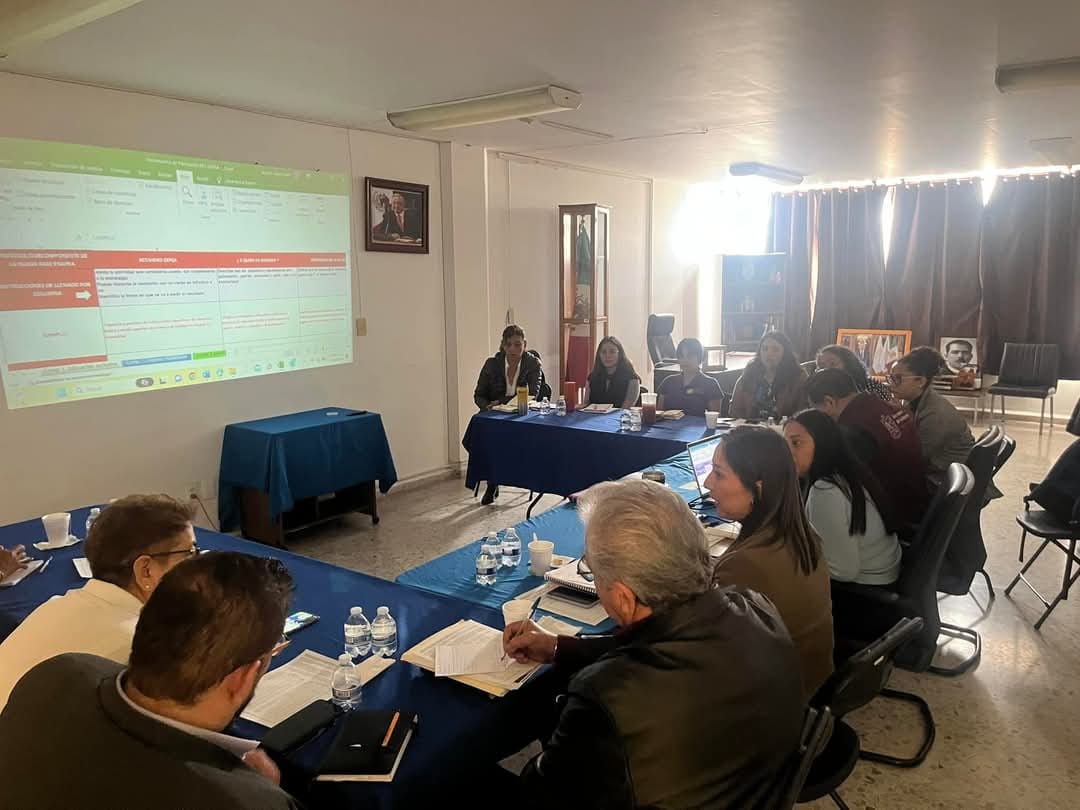 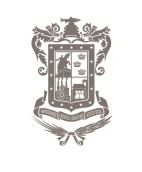 Gobierno de Michoacán
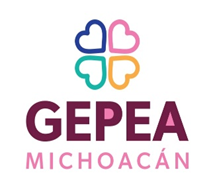 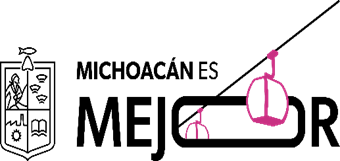 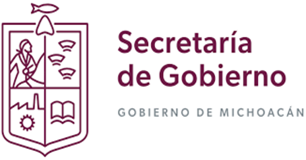 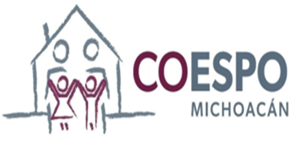 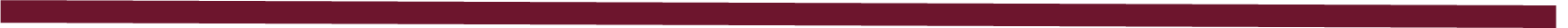 ATENCIÓN A LA POBLACIÓN ADOLESCENTE , A TRAVÉS DEL GEPEA MICHOACÁN 2024.
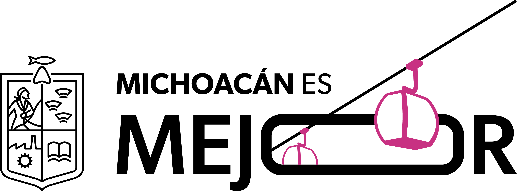 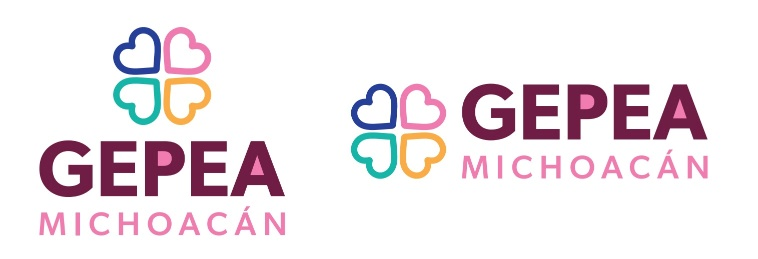 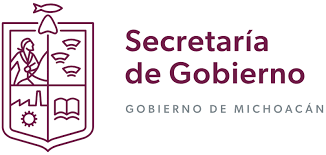 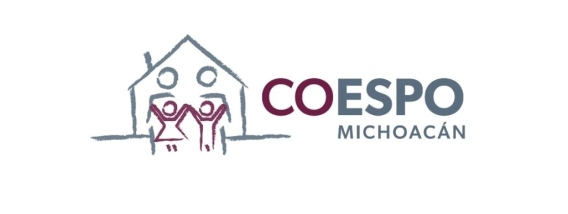 700
GESTALT
INSTITUTO GESTALT
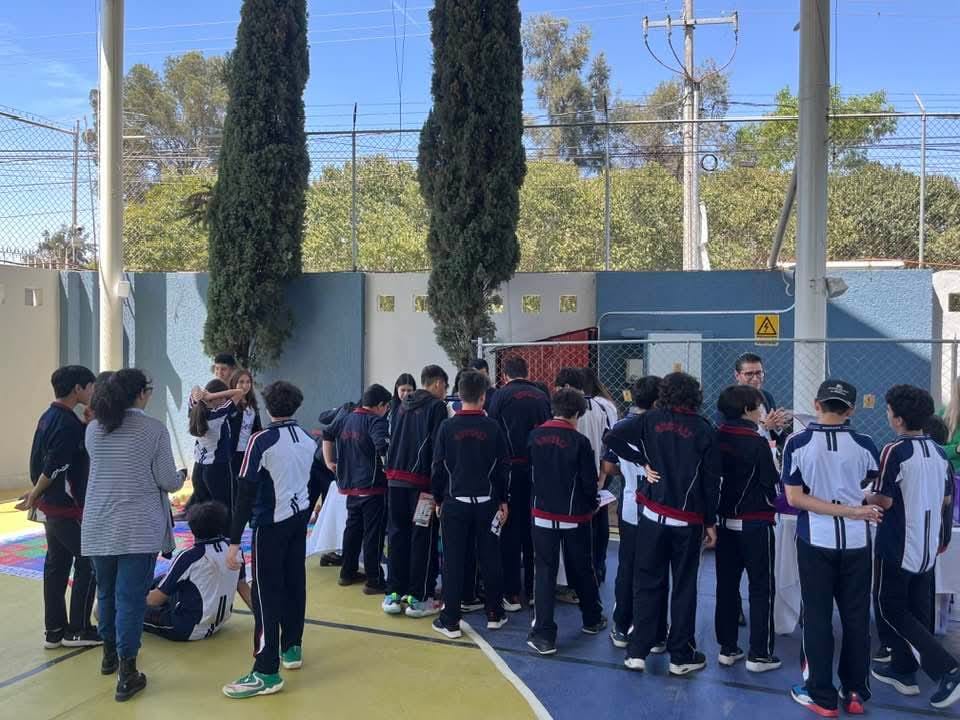 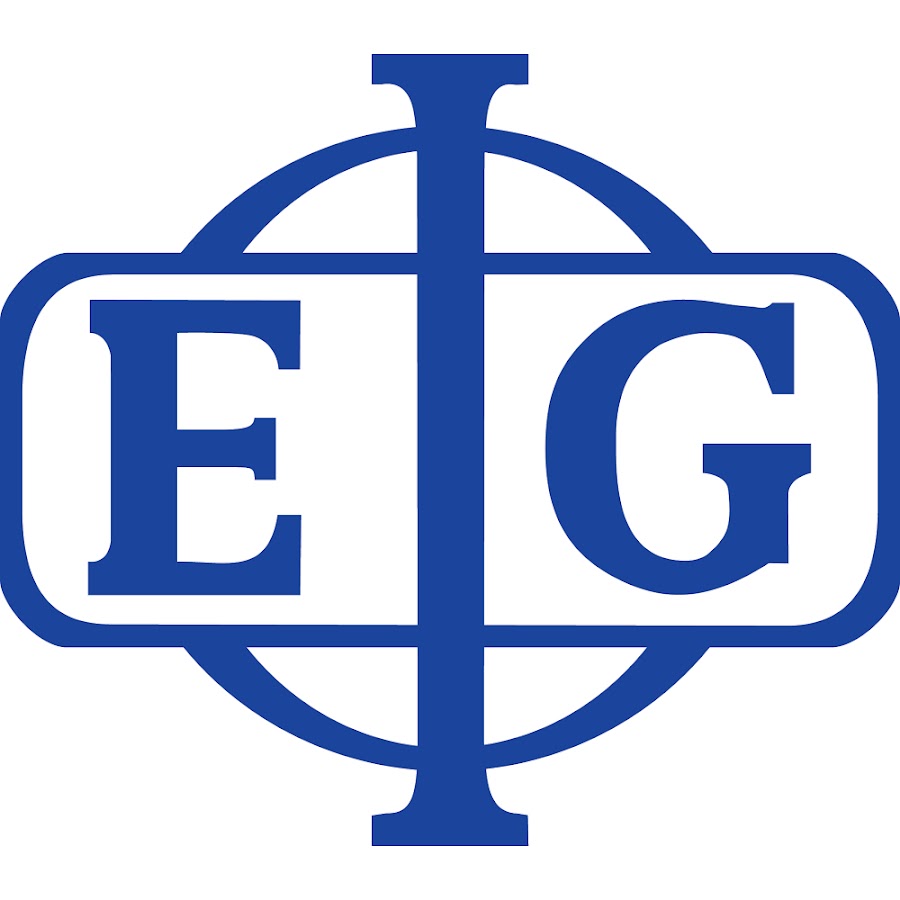 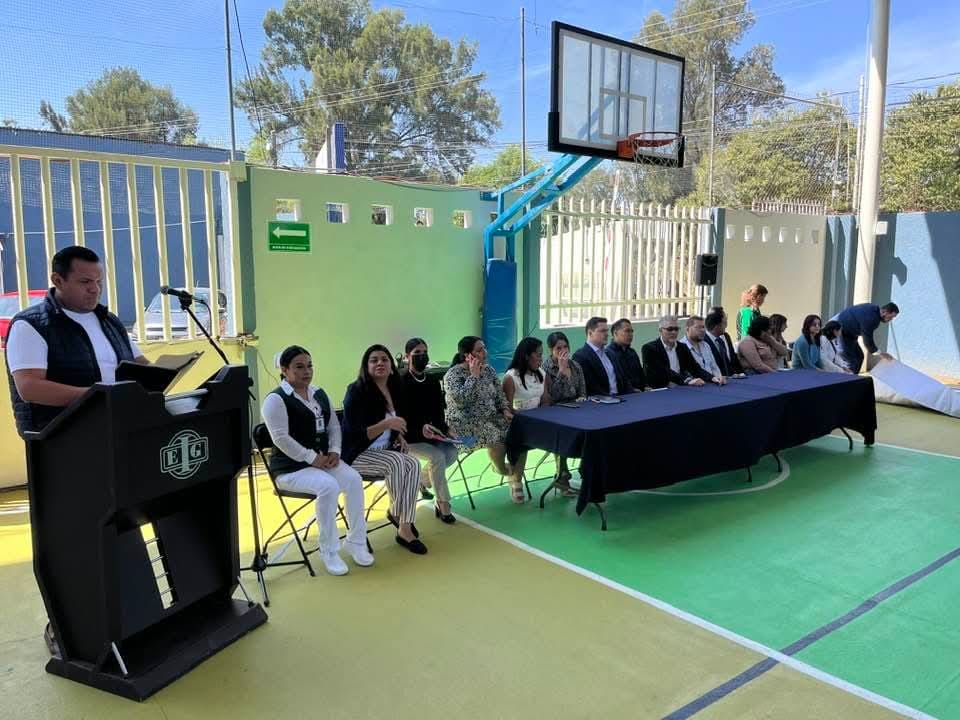 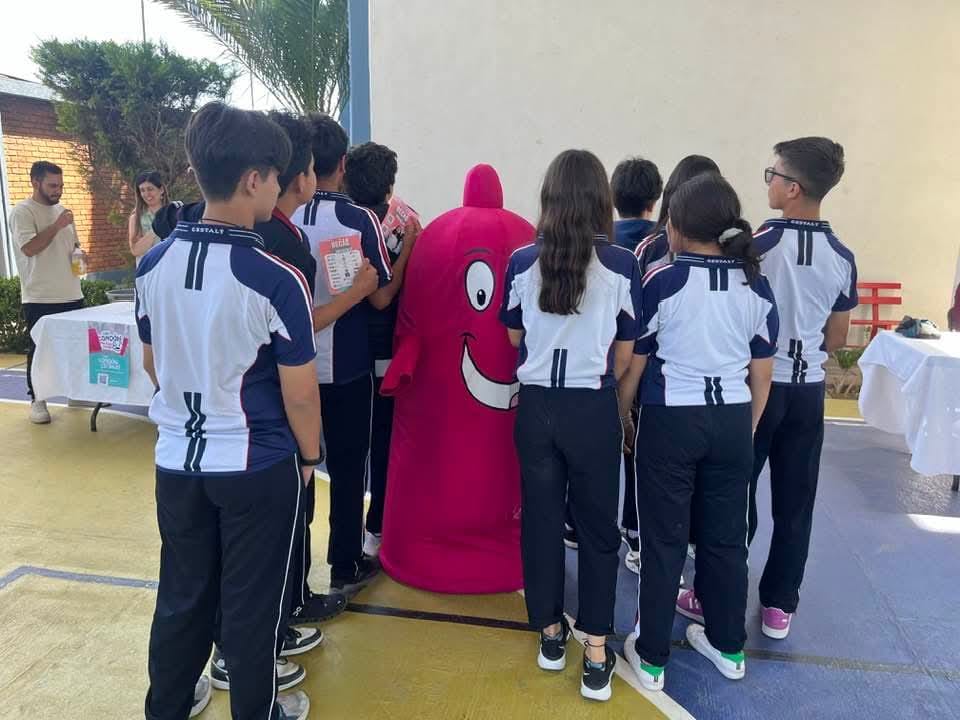 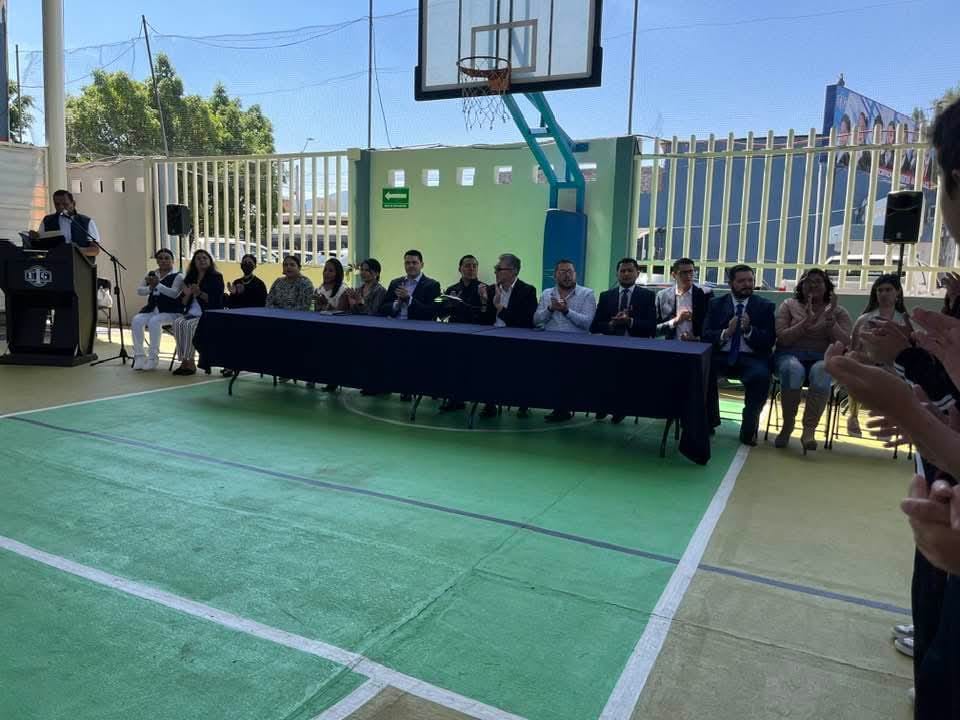 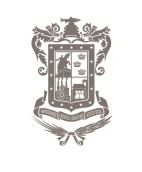 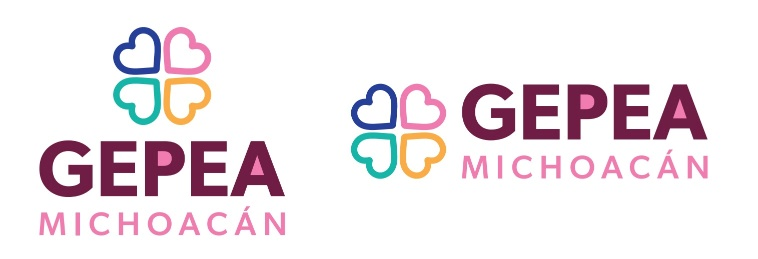 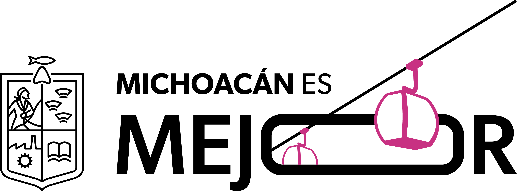 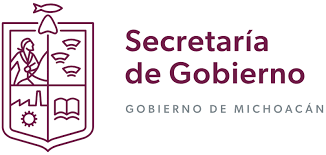 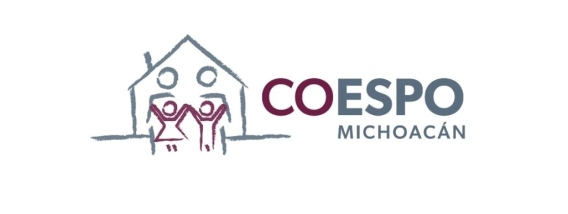 500
ESC. SEC. FEDERAL #16, GALAXIA.
TARIMBARO
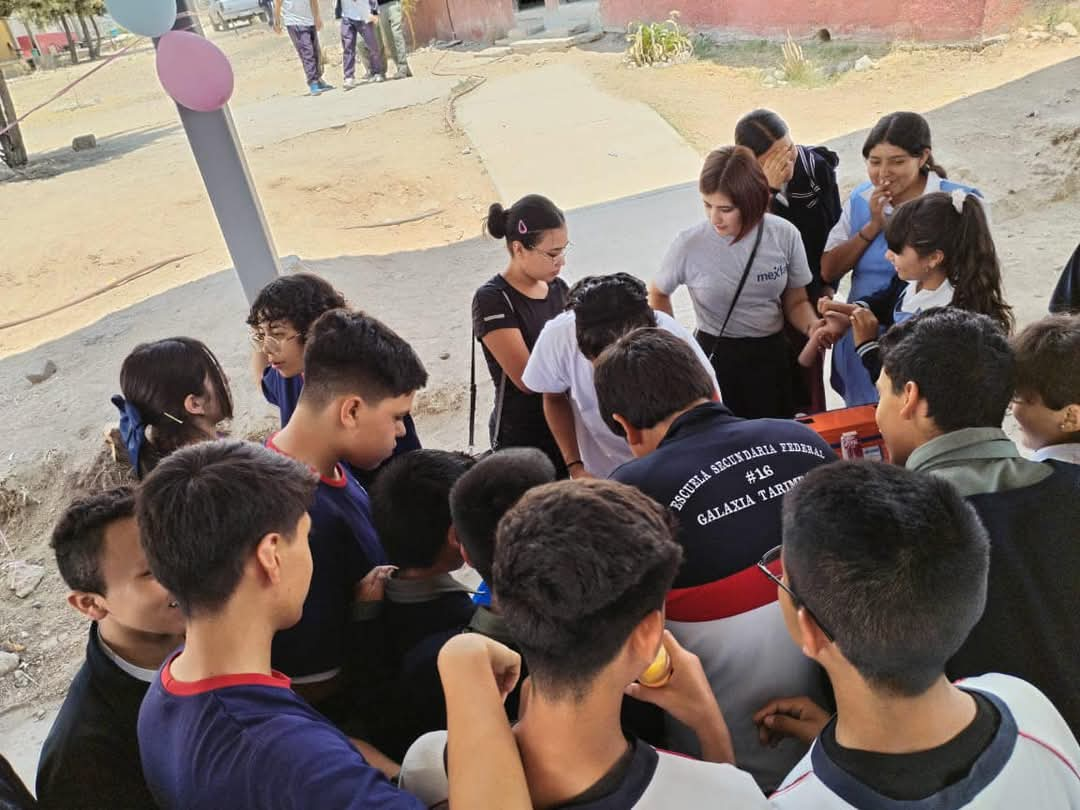 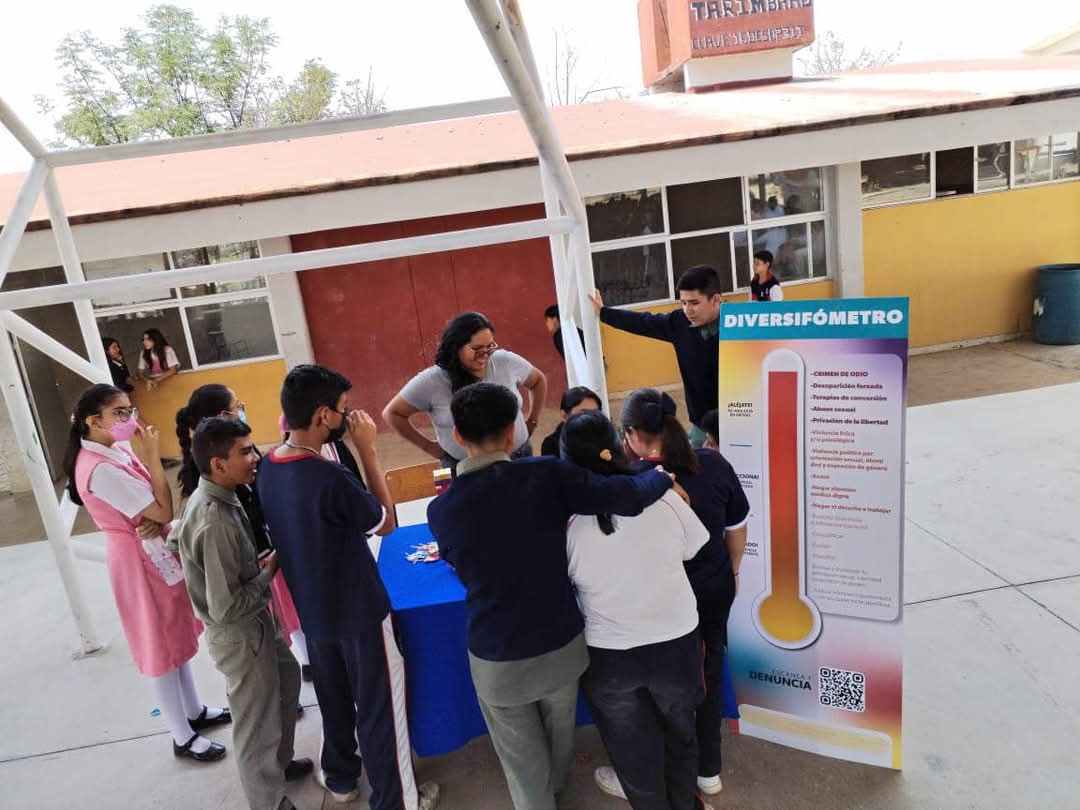 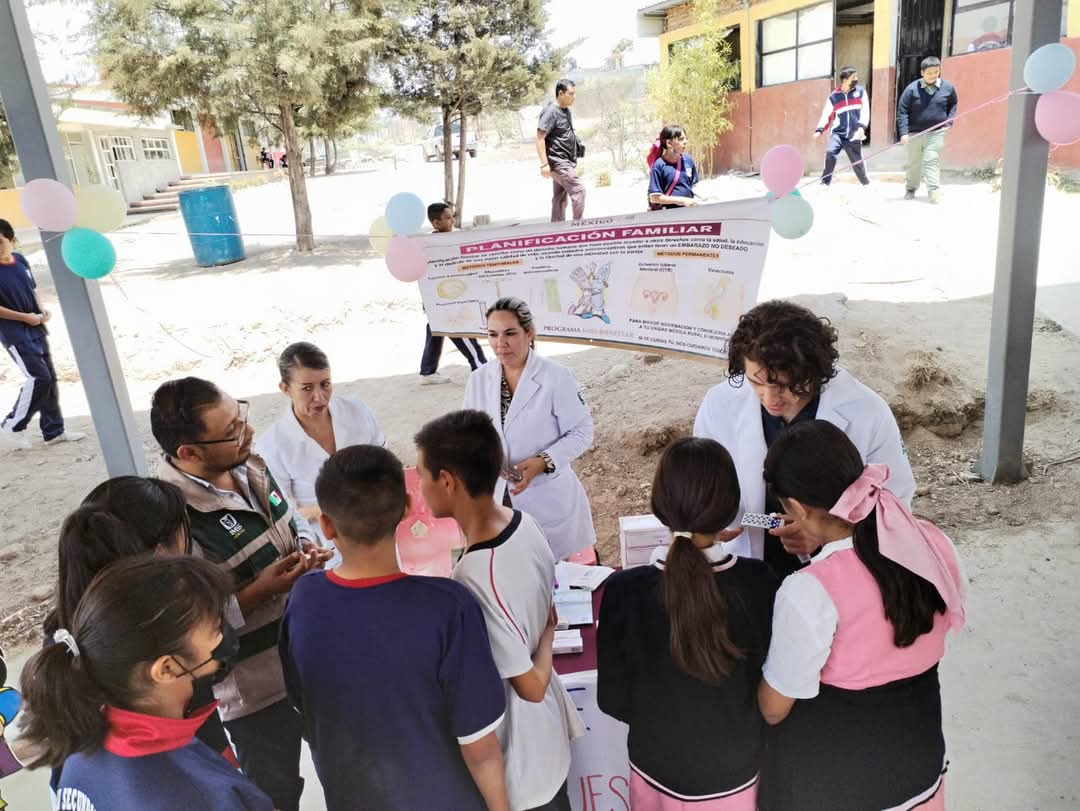 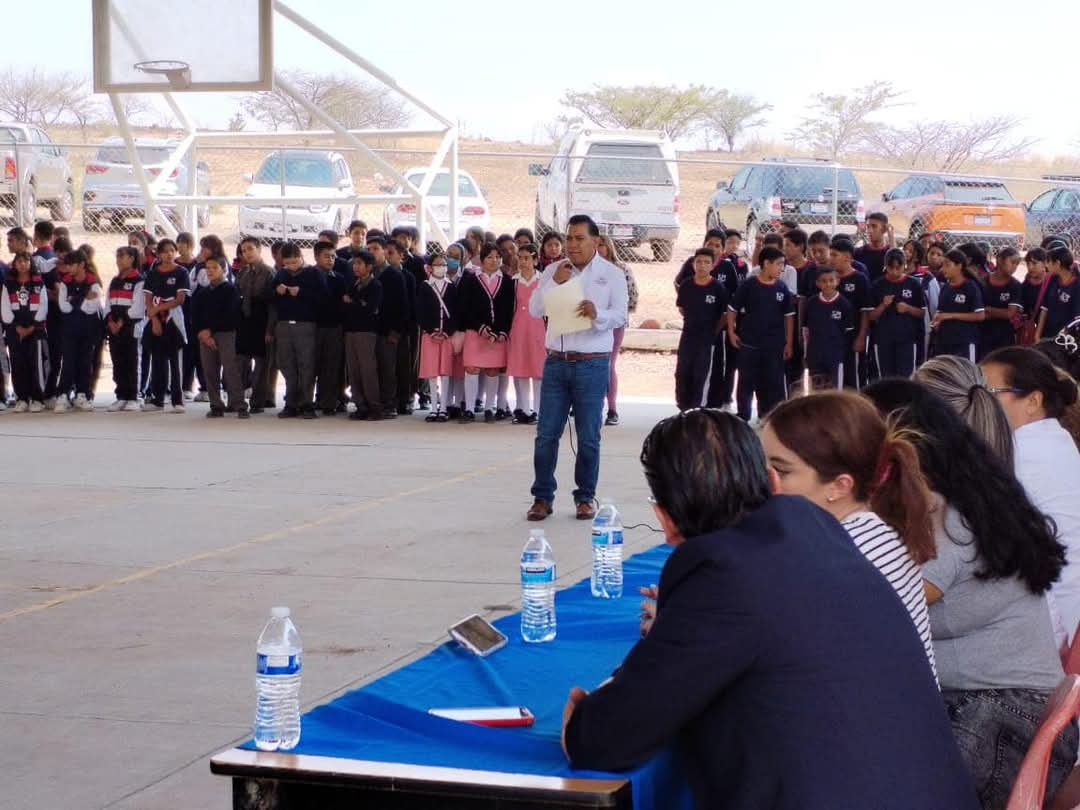 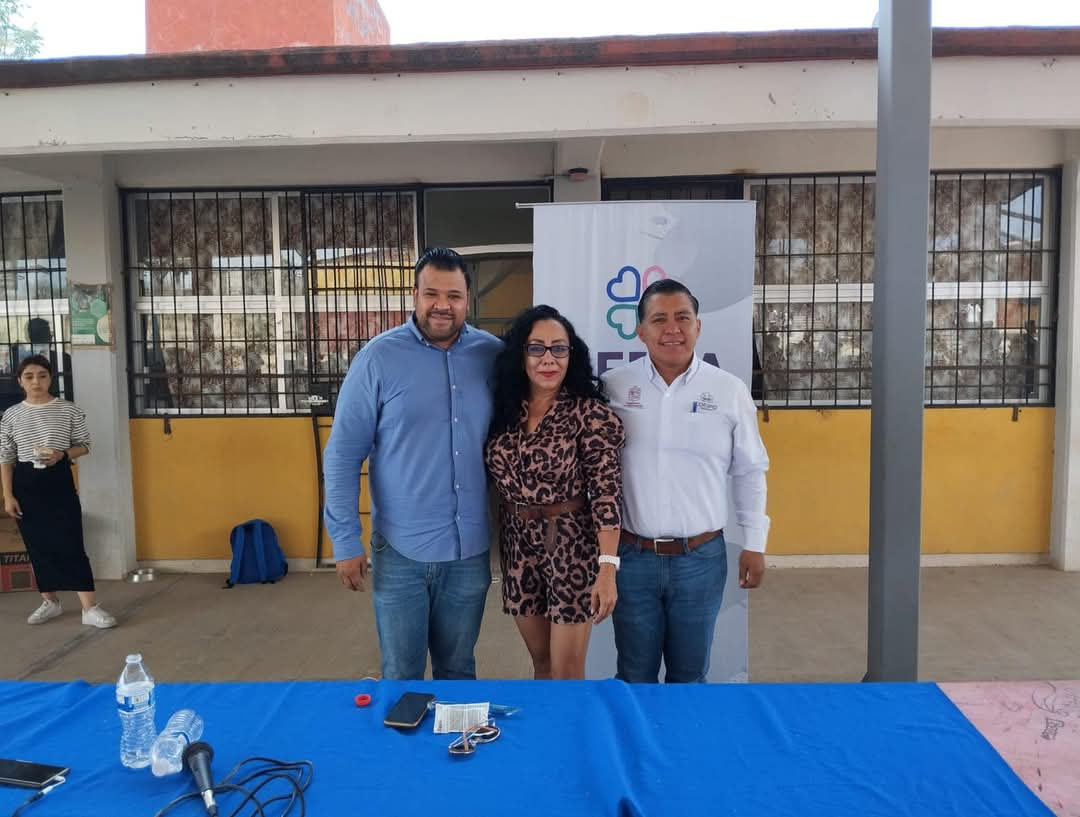 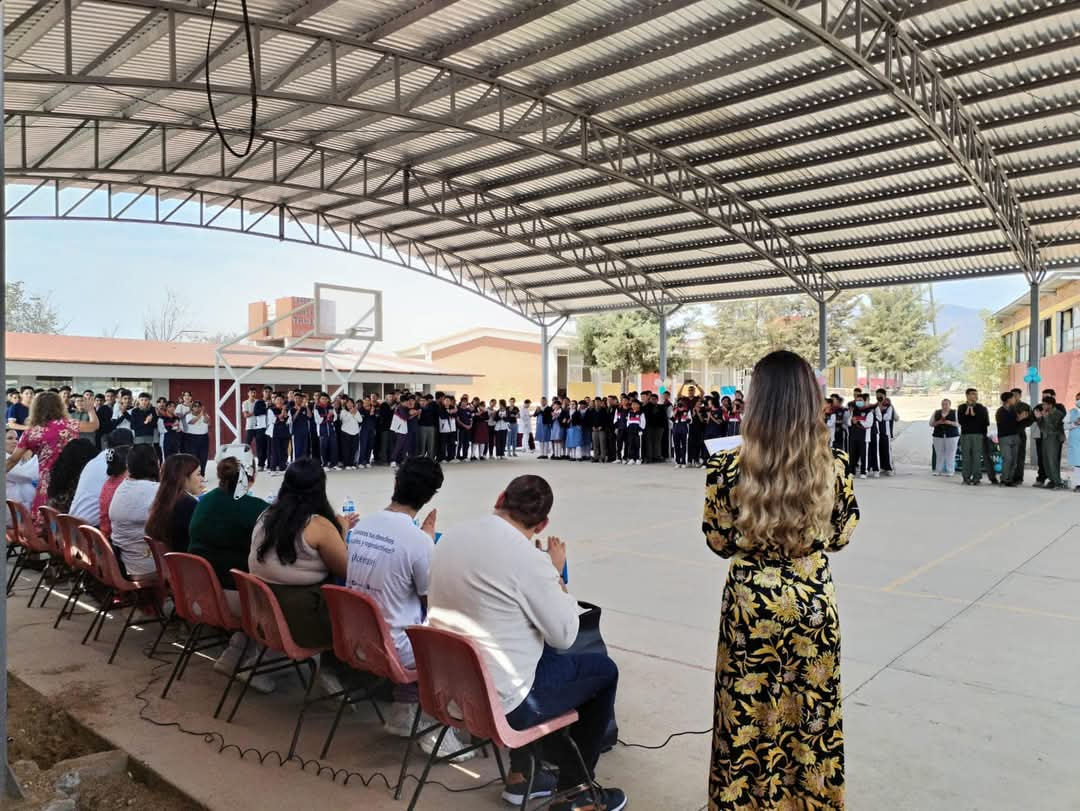 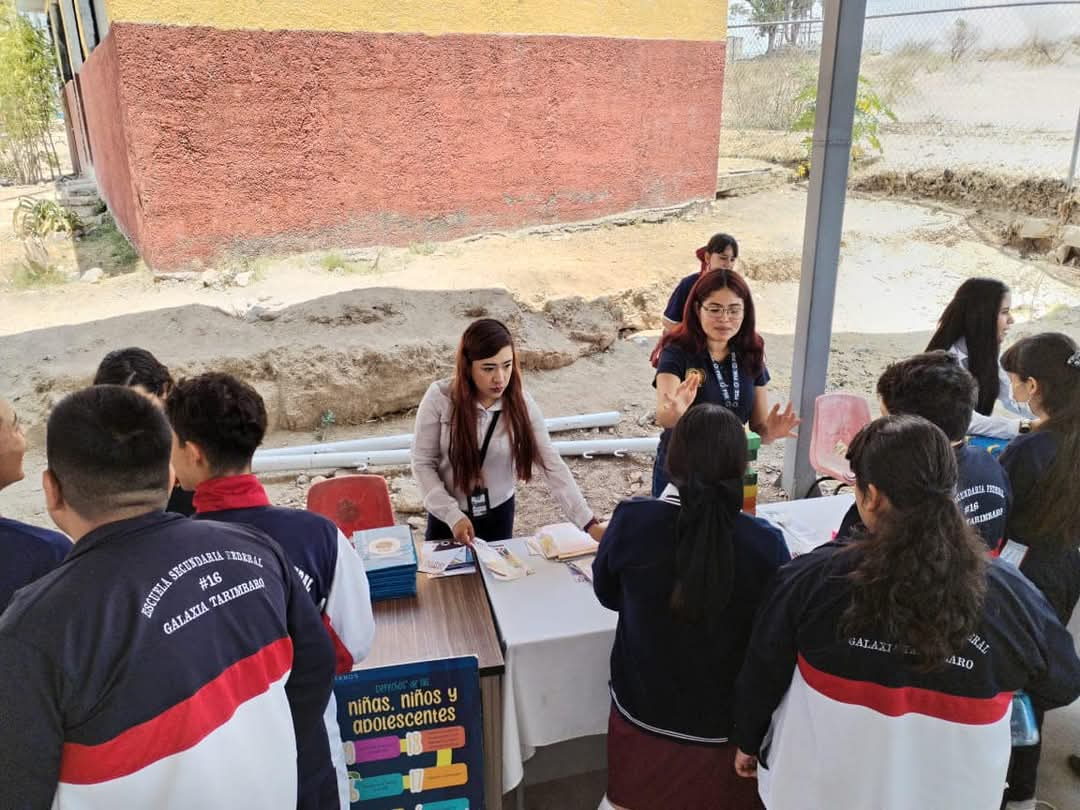 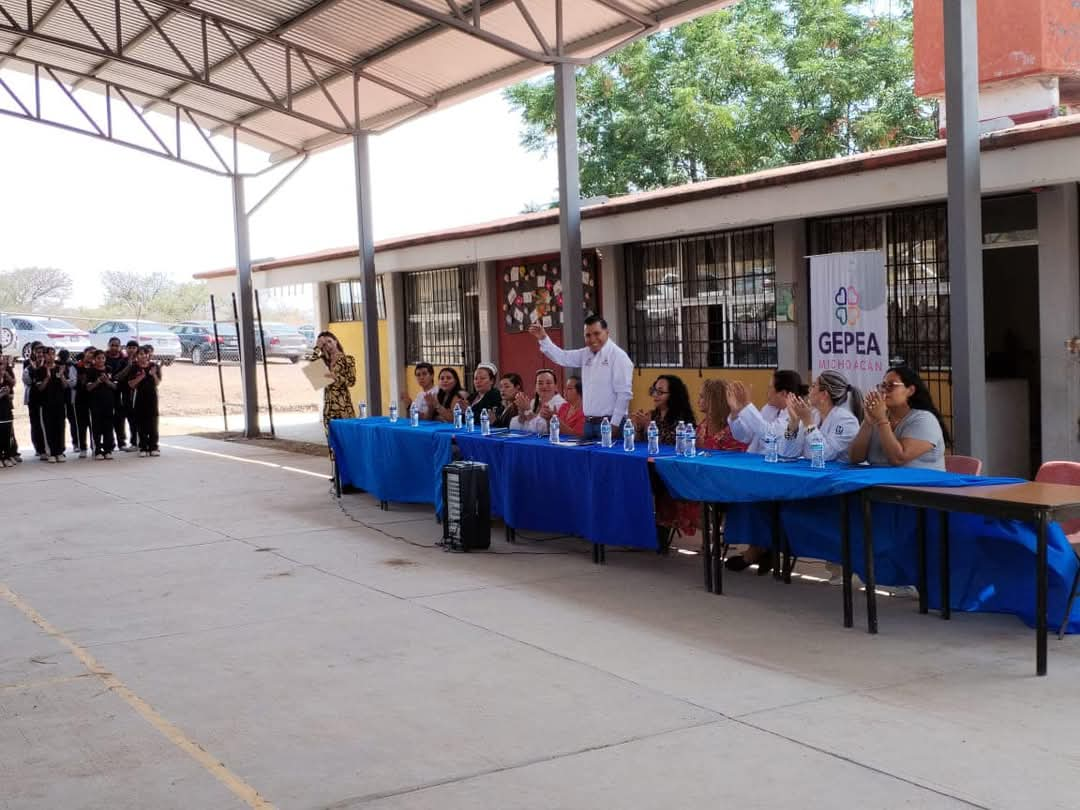 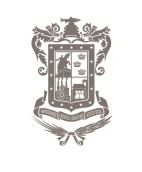 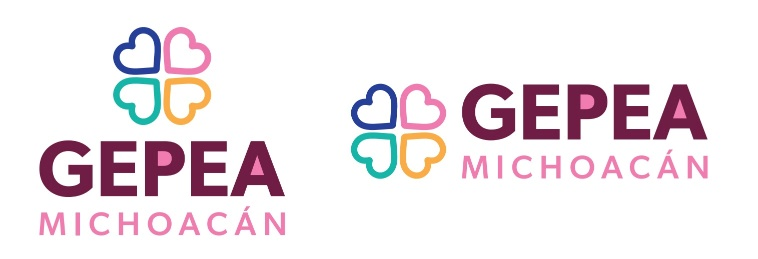 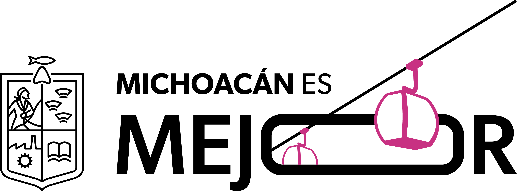 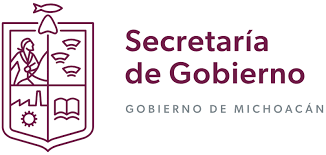 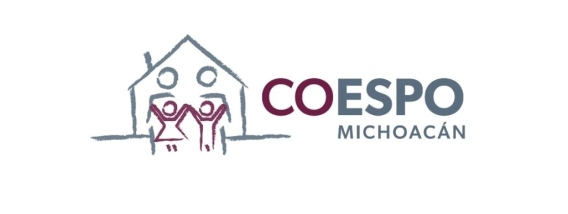 500
COLEGIO DE BACHILLERES.
PLANTEL SANTA CLARA
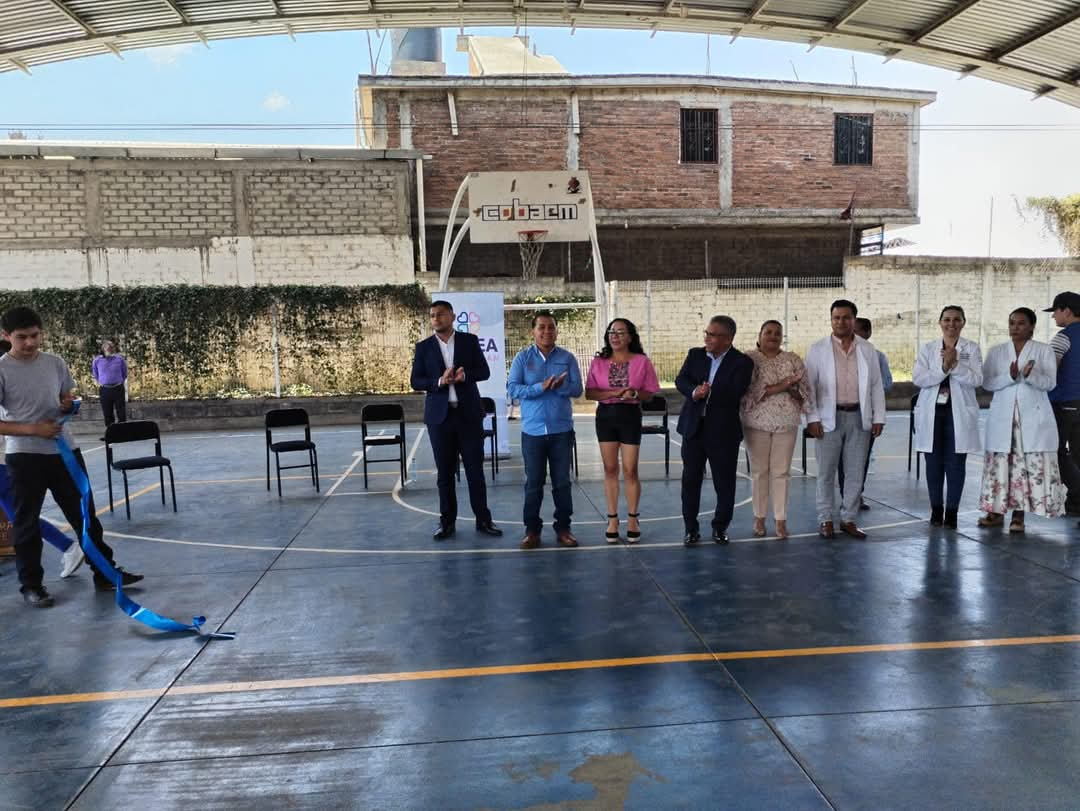 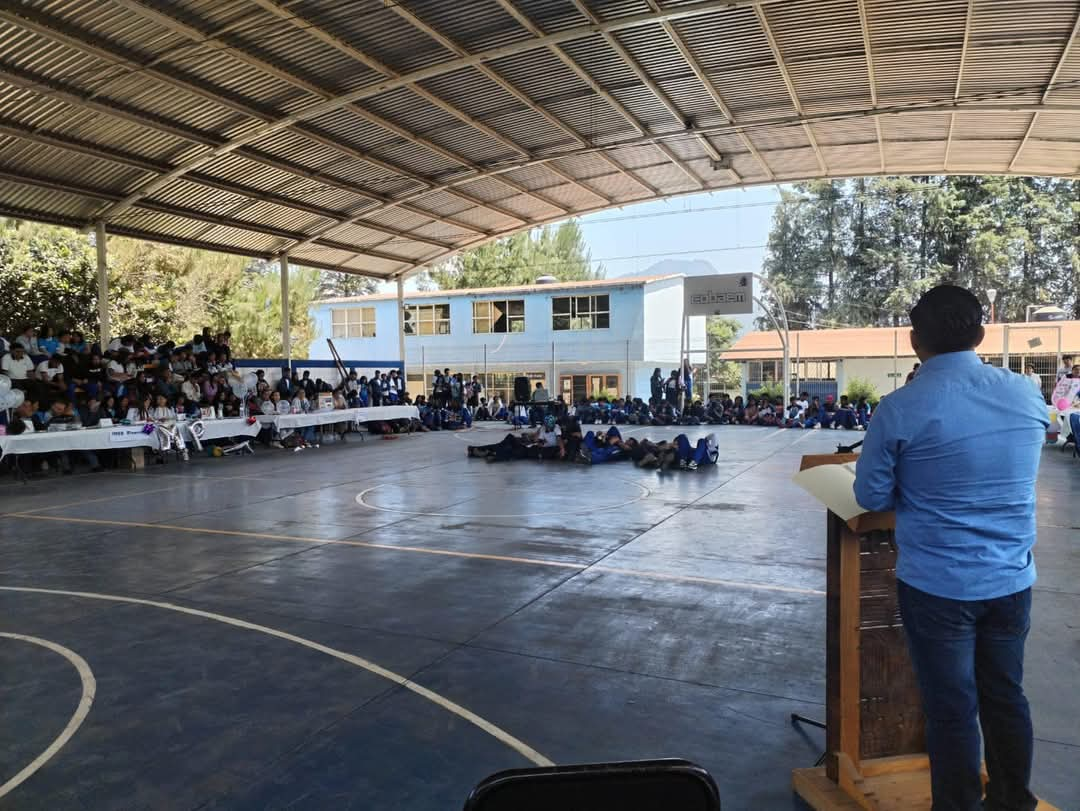 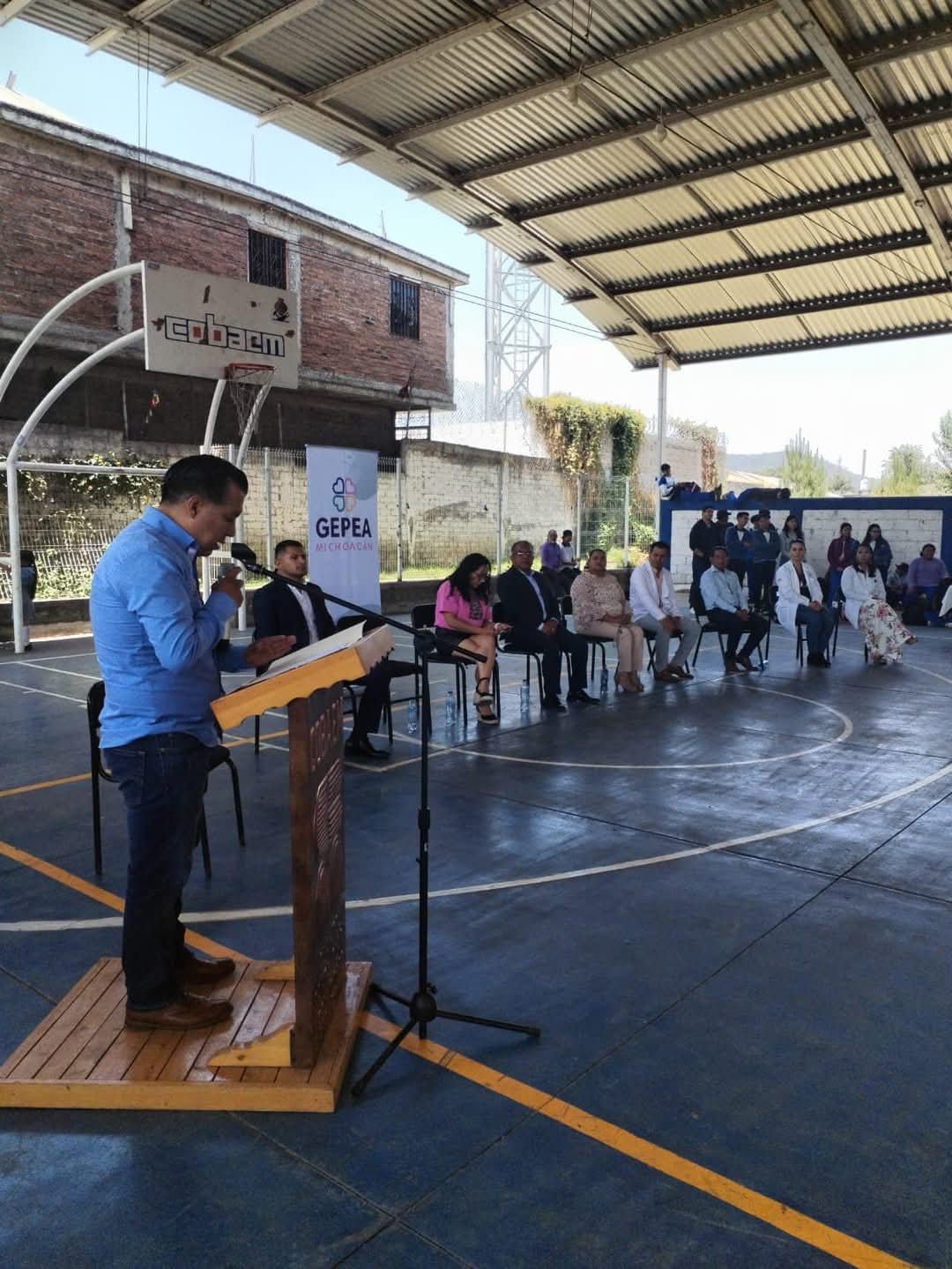 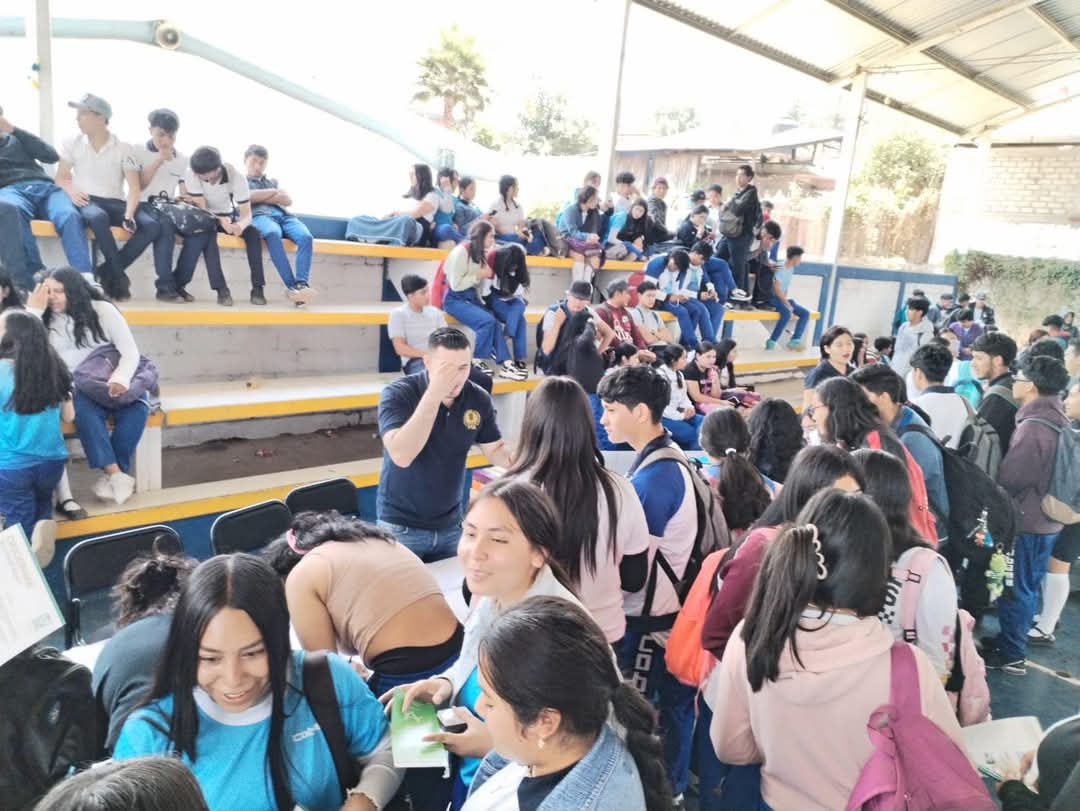 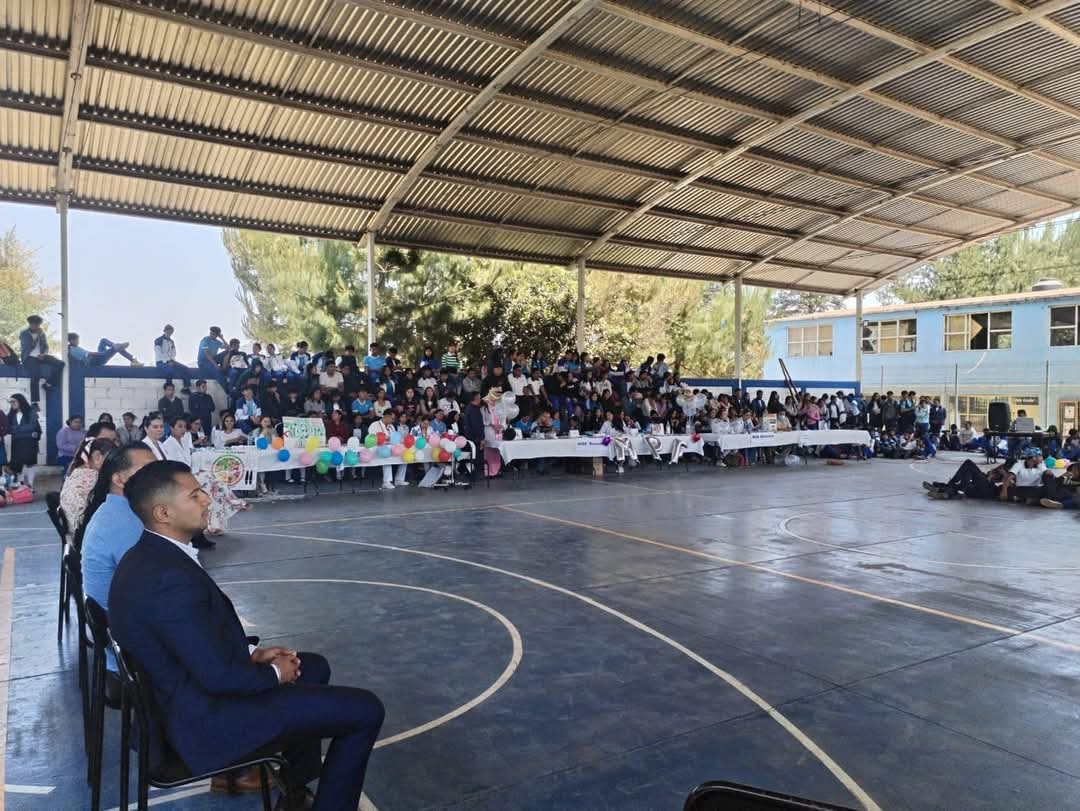 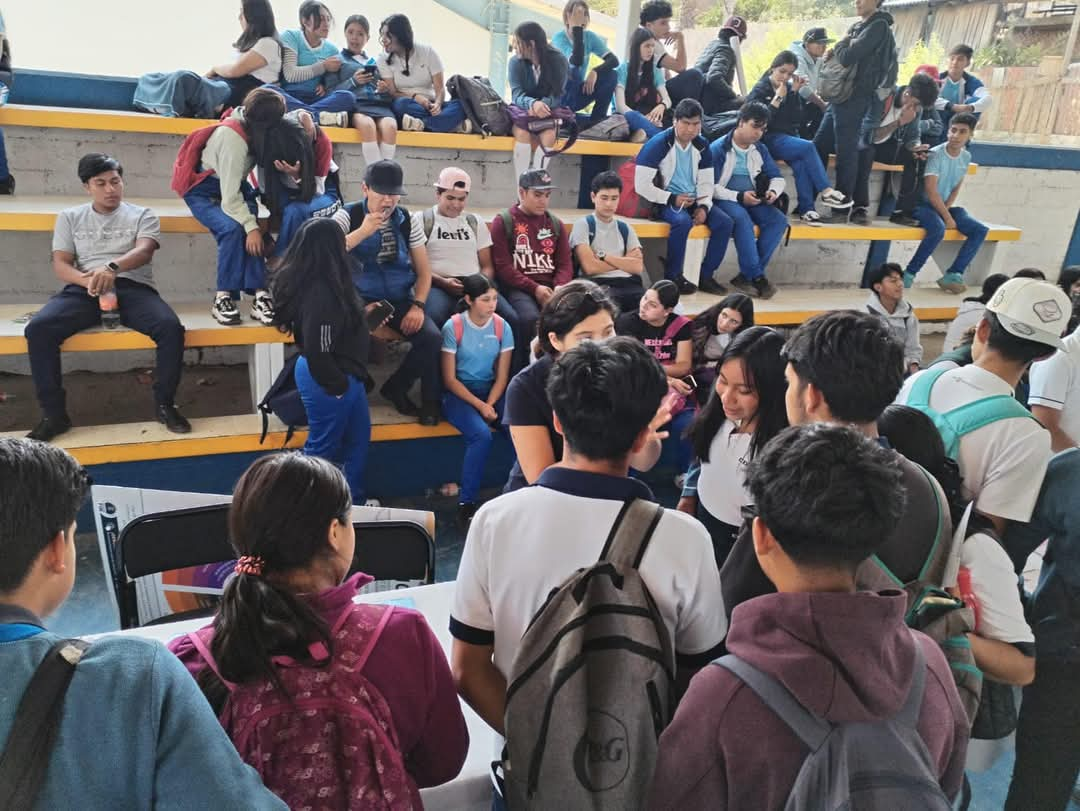 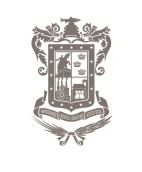 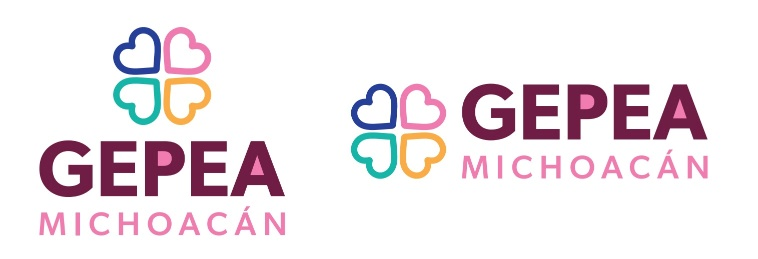 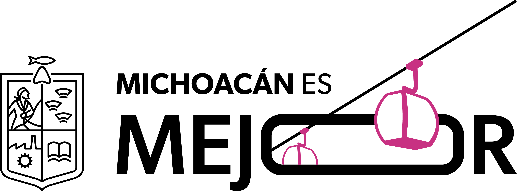 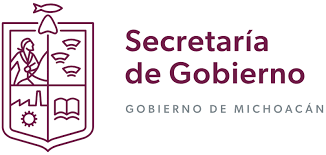 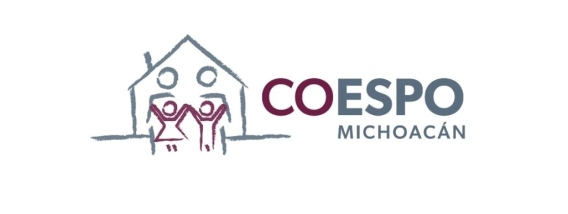 700
PREFECO MORELIA
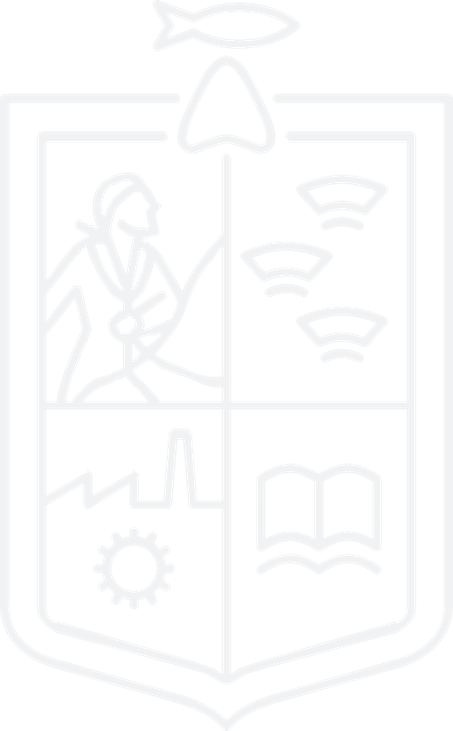 PREFECO  “MELCHOR OCAMPO”.
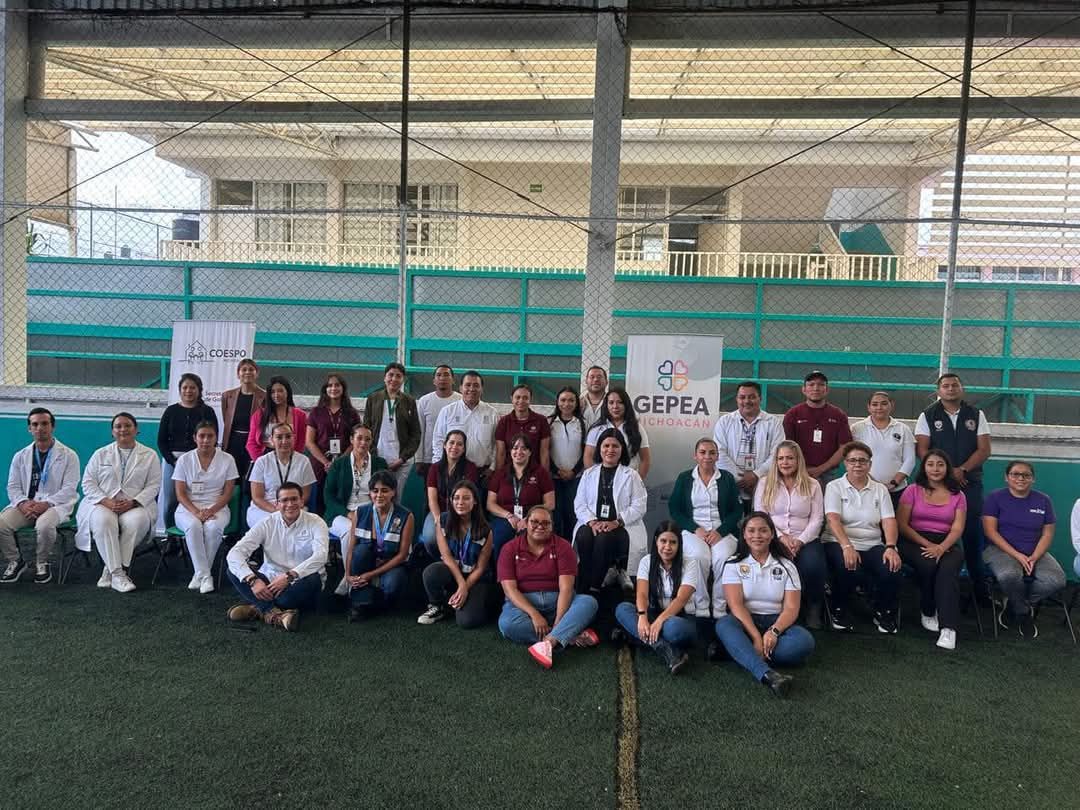 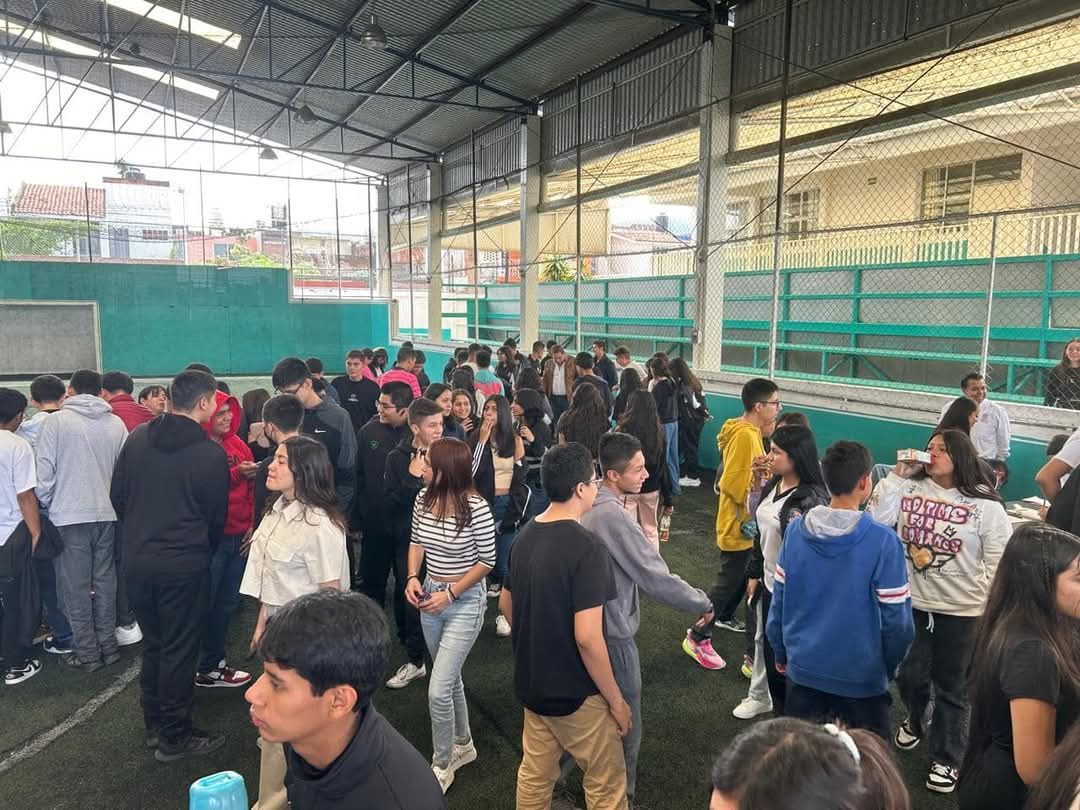 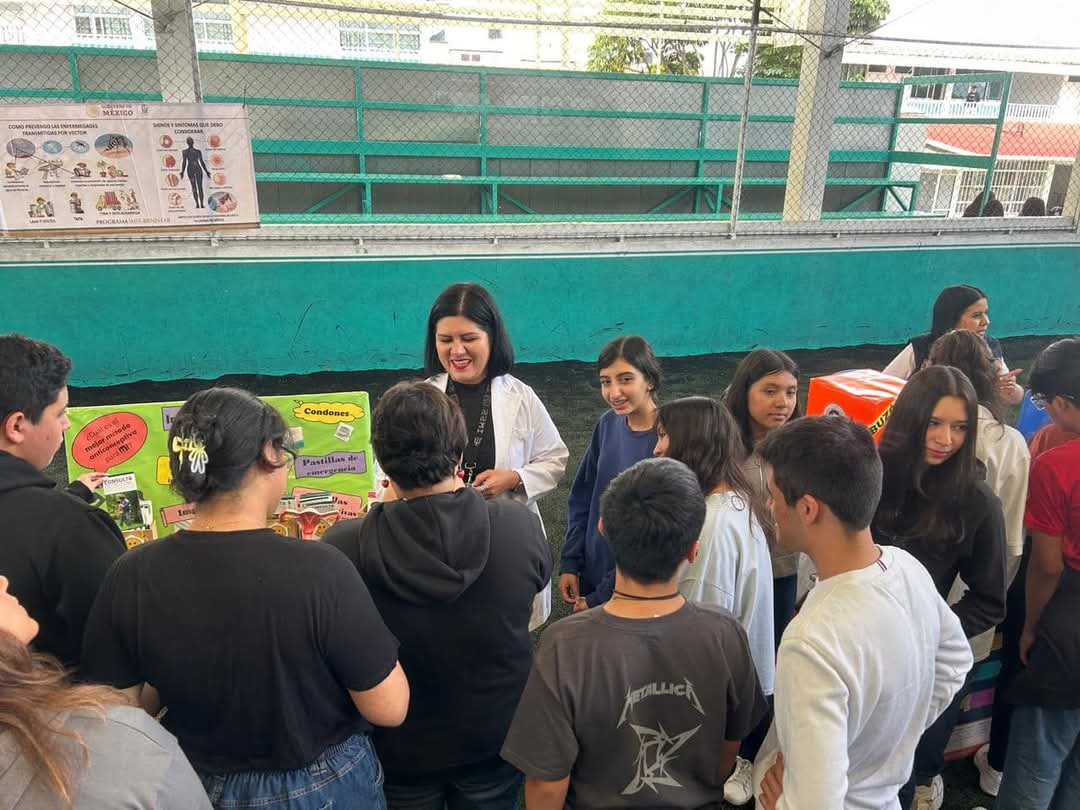 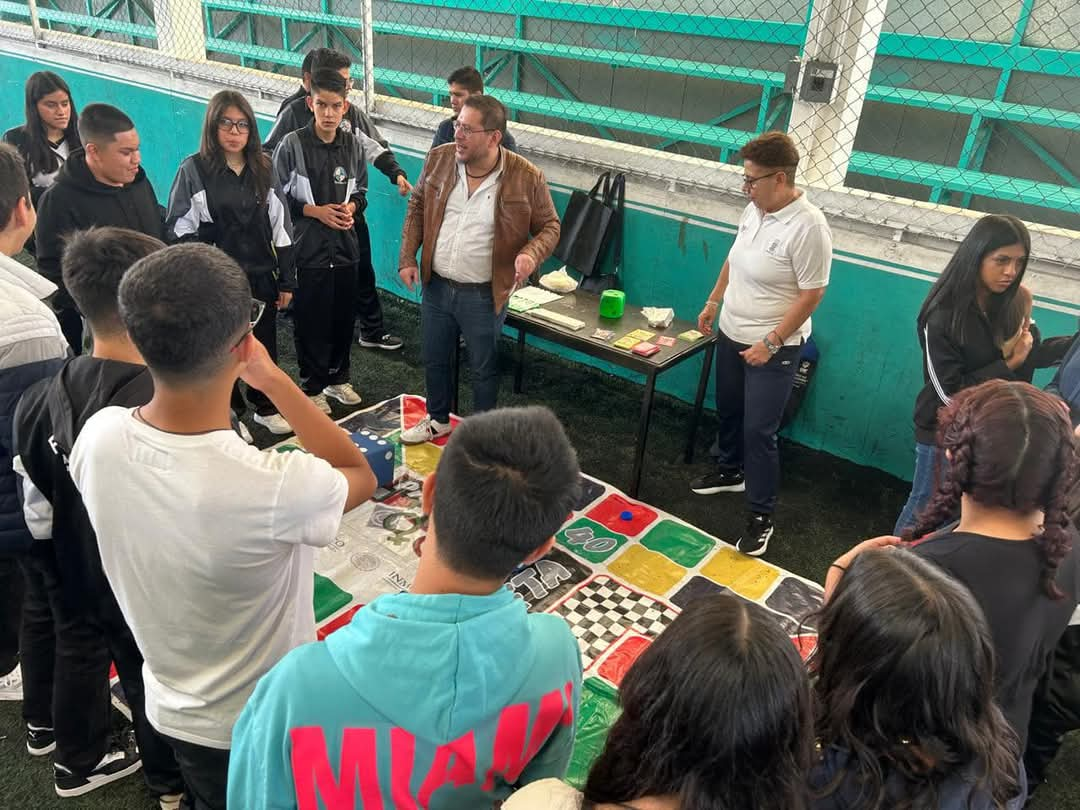 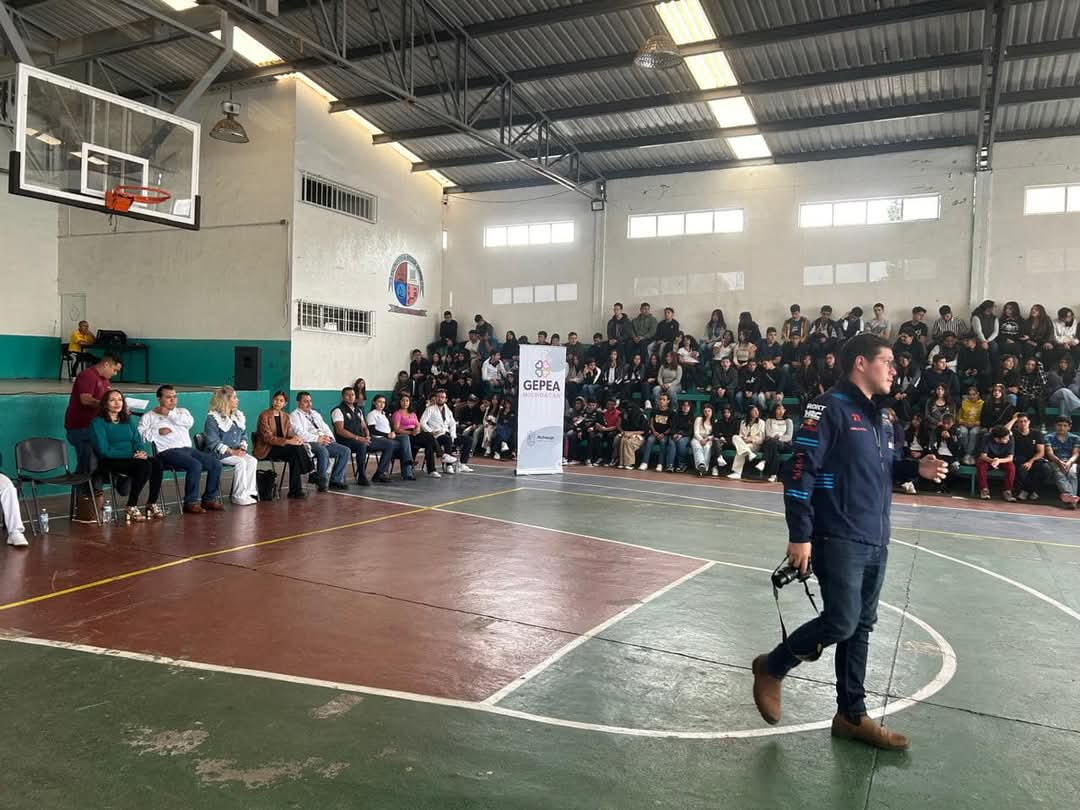 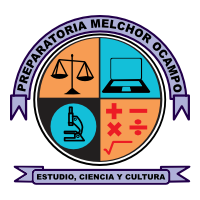 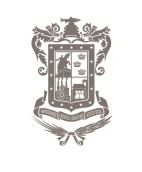 Gobierno de Michoacán
1000
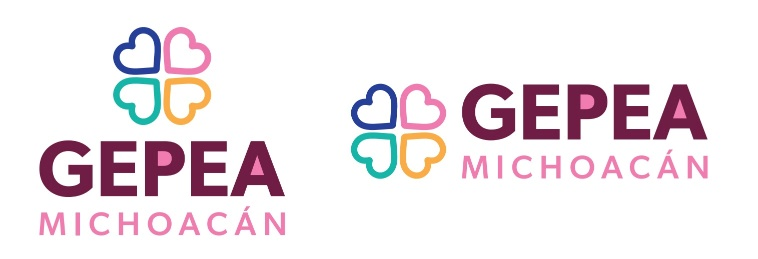 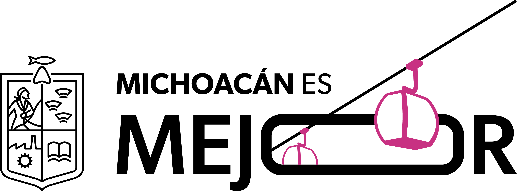 CONALEP Y CETIS 120
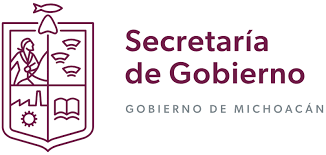 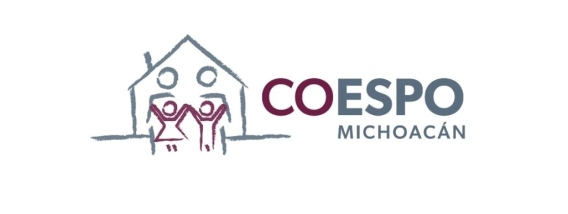 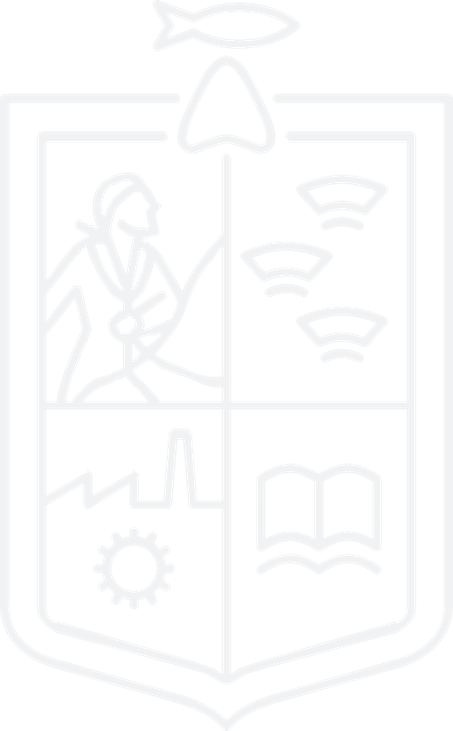 DÍA NACIONAL PARA LA PREVENCIÓN DEL EMBARAZO ADOLESCENTE.
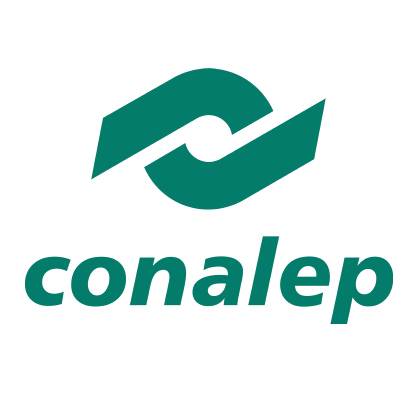 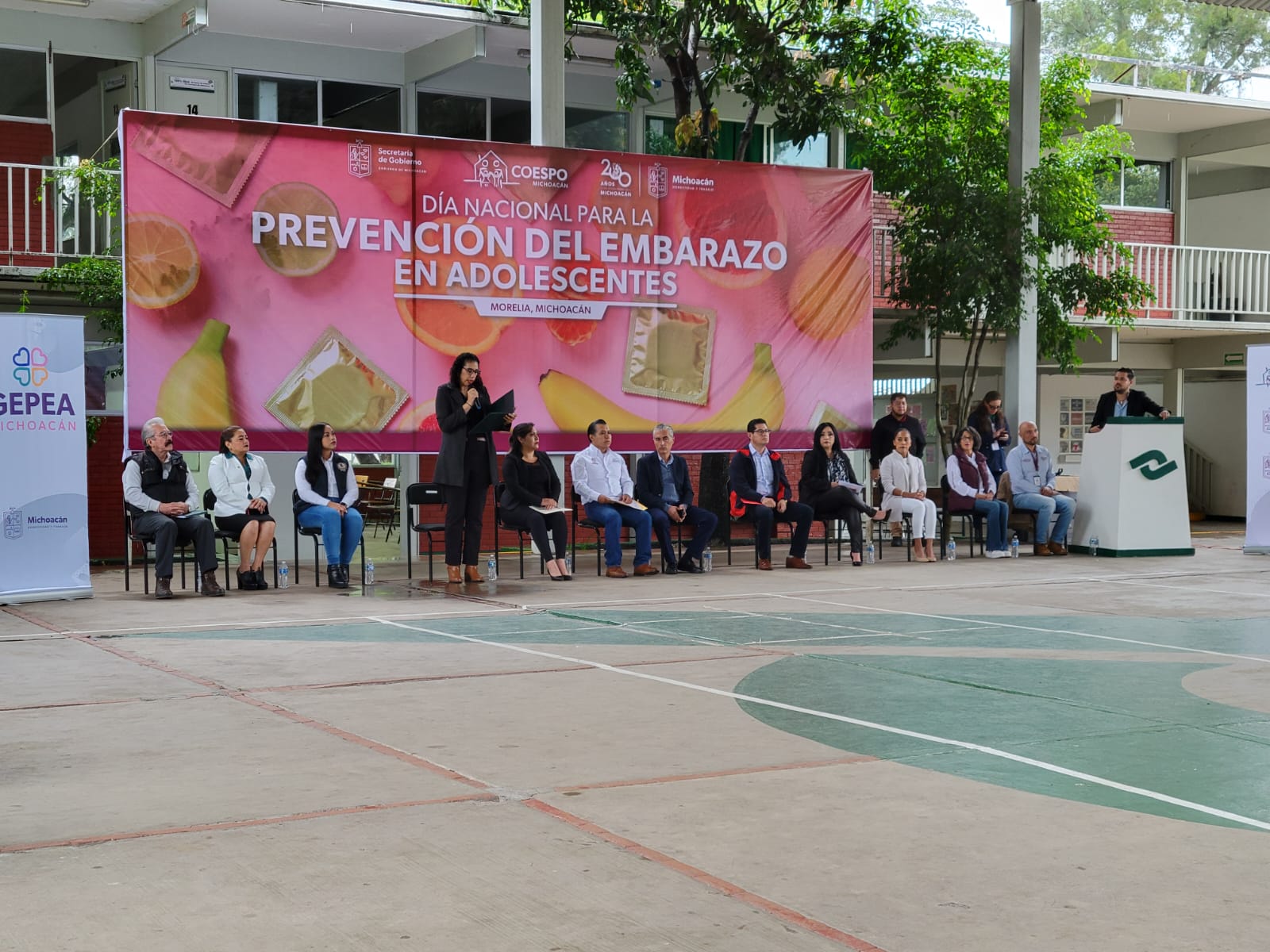 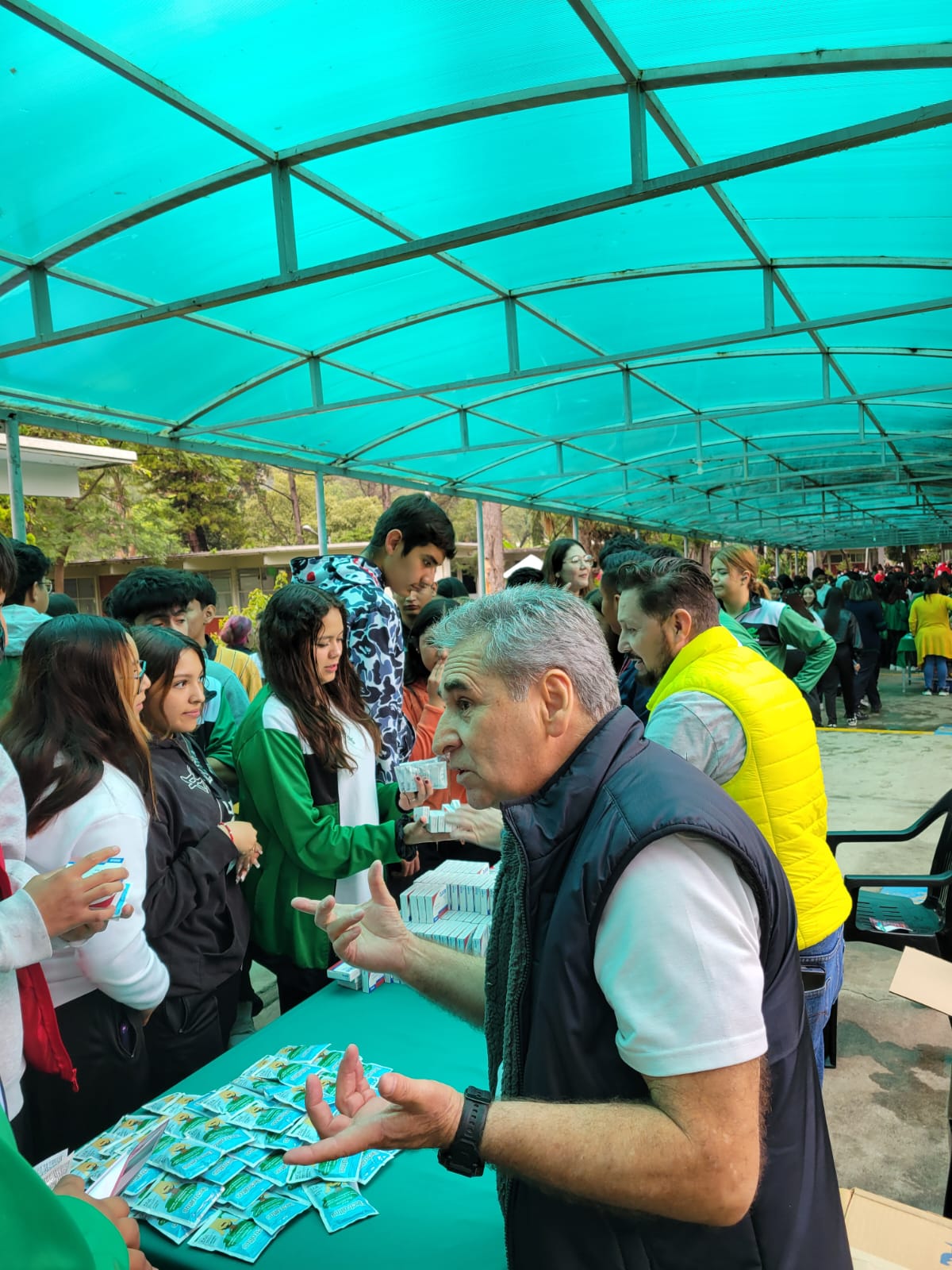 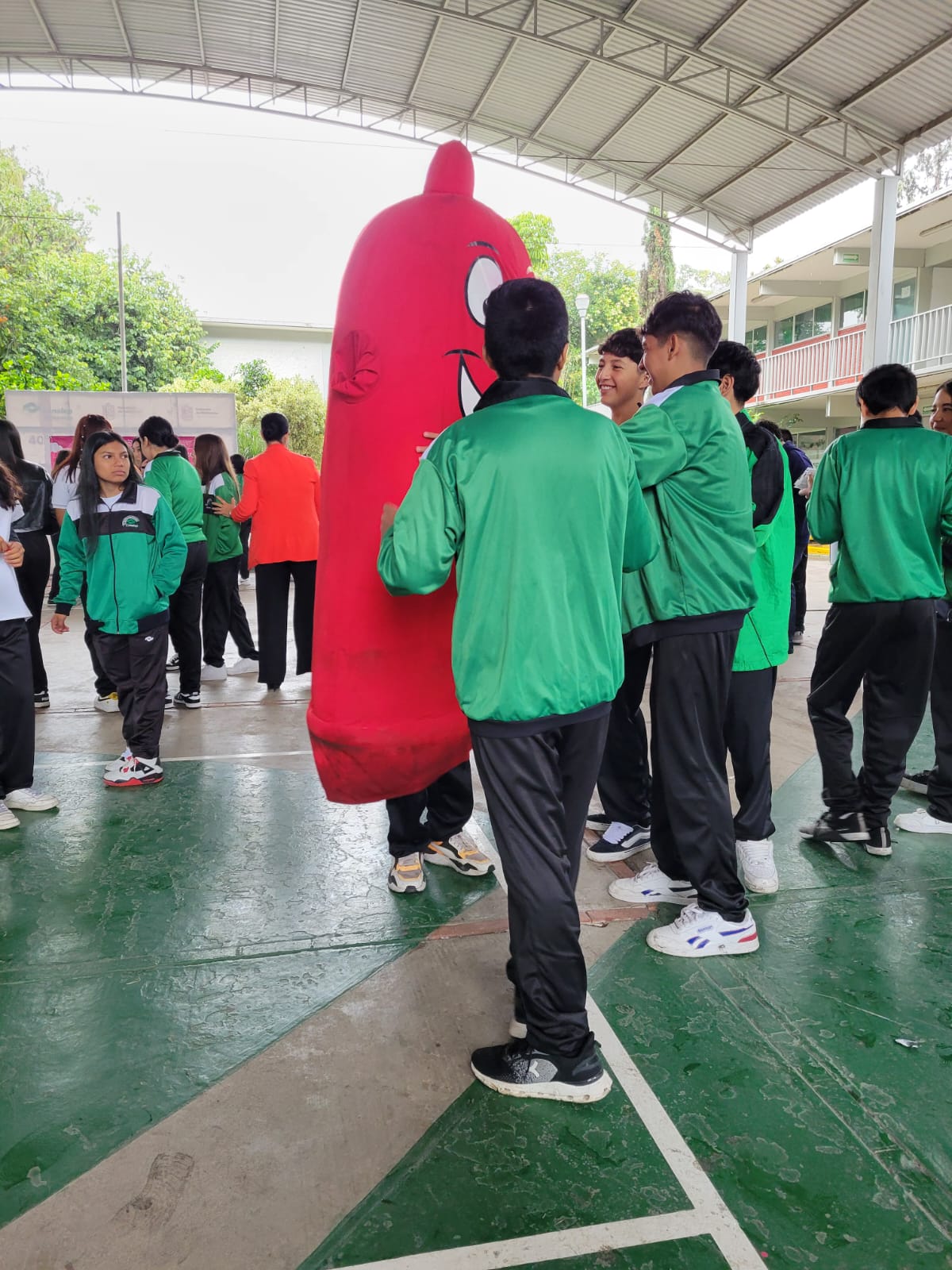 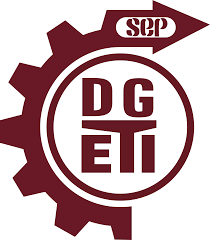 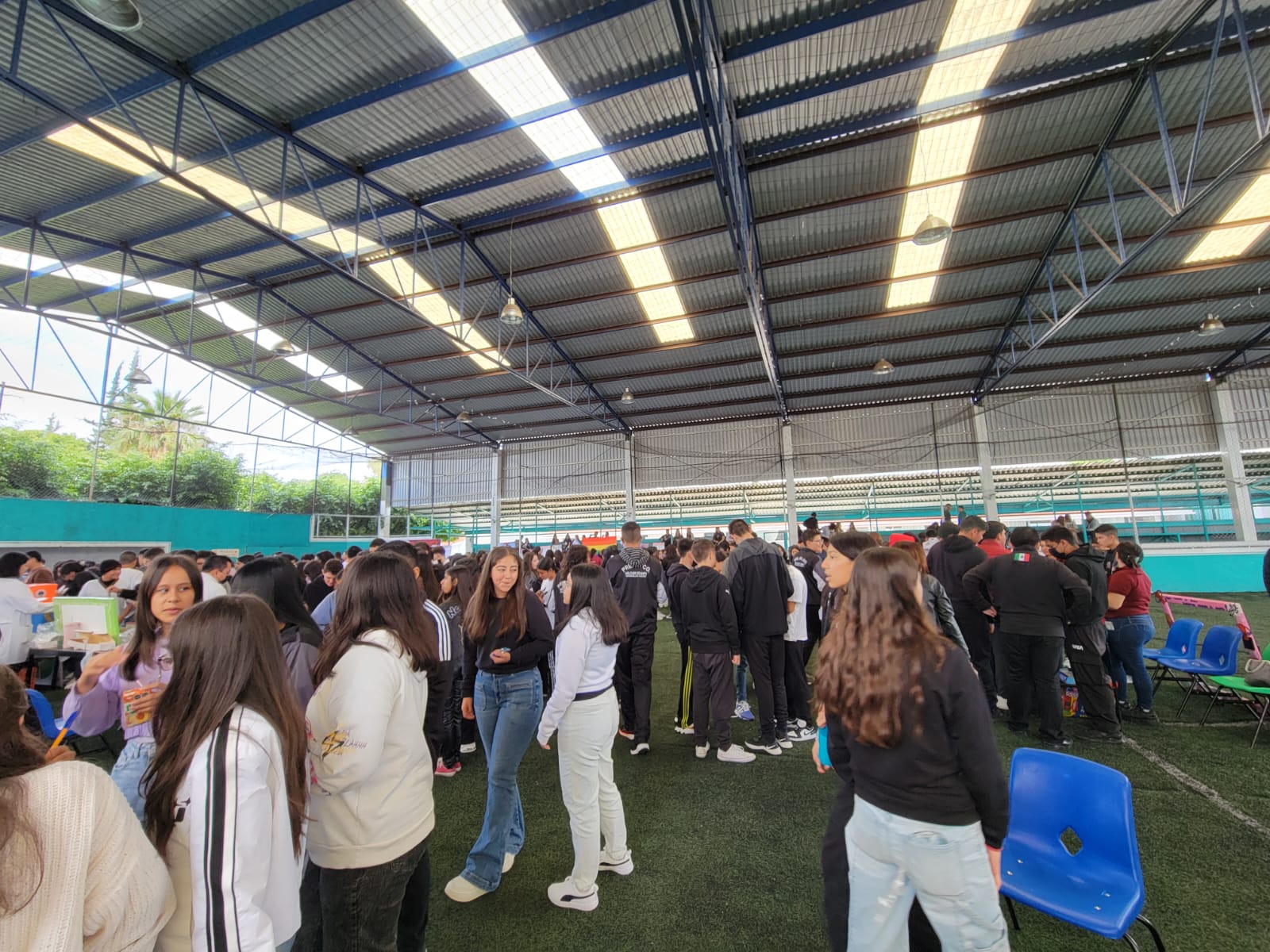 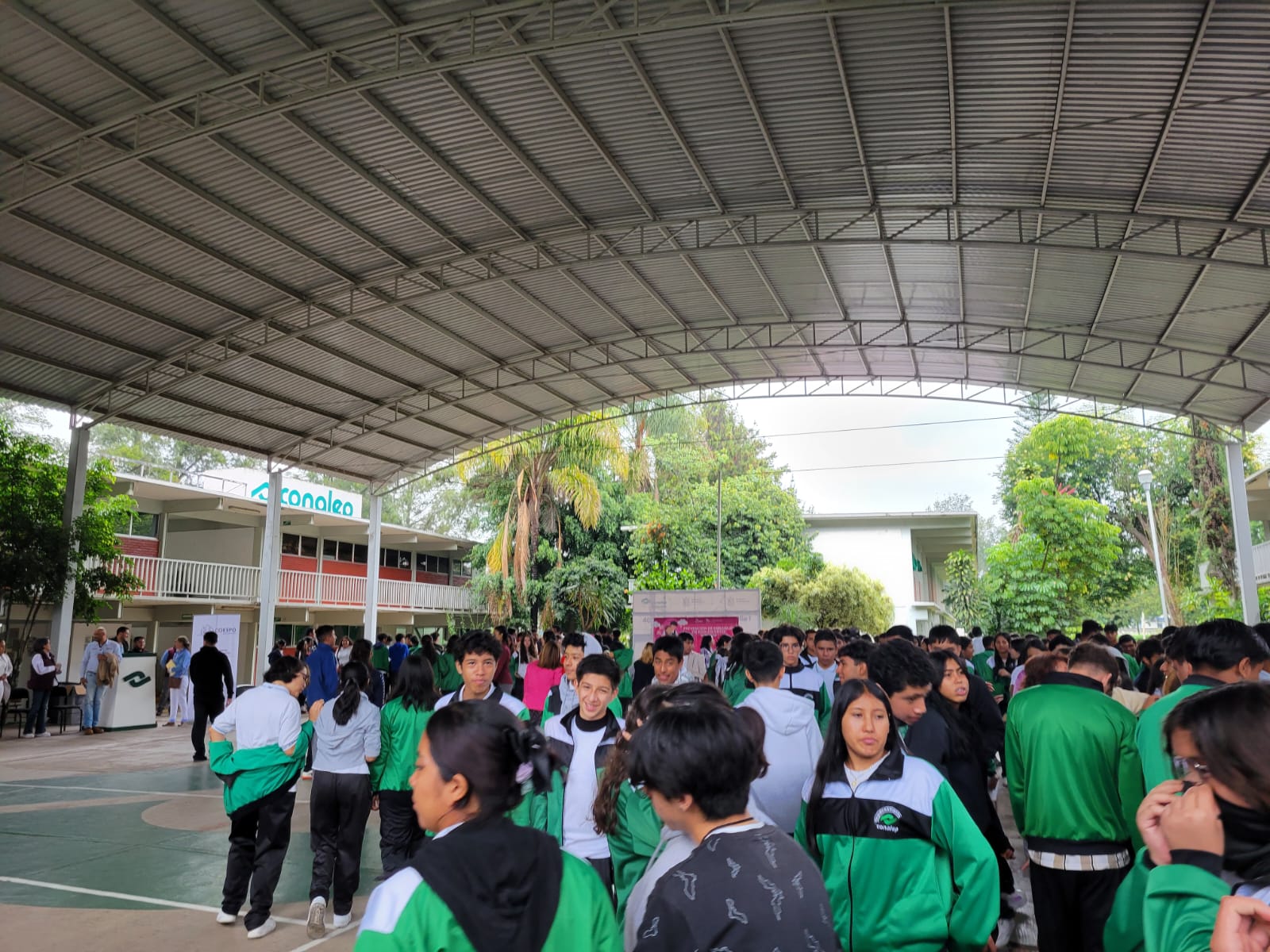 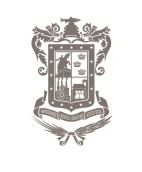 Gobierno de Michoacán
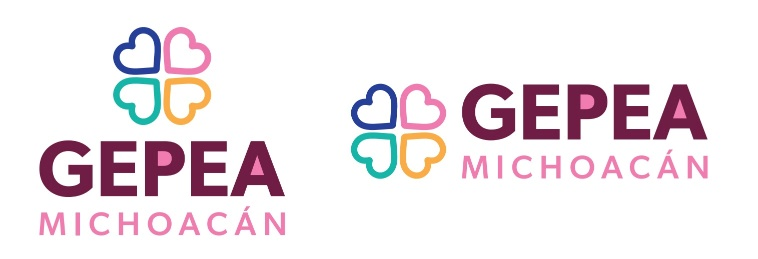 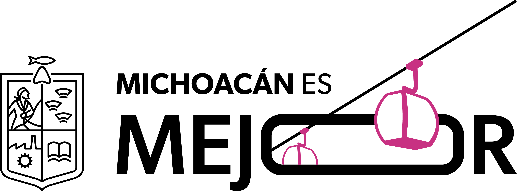 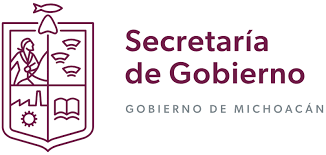 COLEGIO PRIMITIVO DE SAN NICOLAS DE HIDALGO
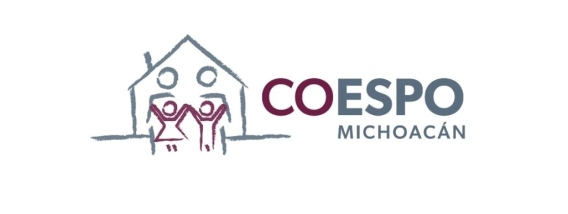 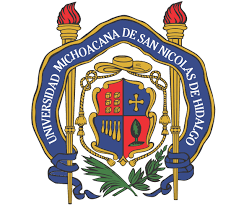 JOSE MARIA MORELOS Y PAVON
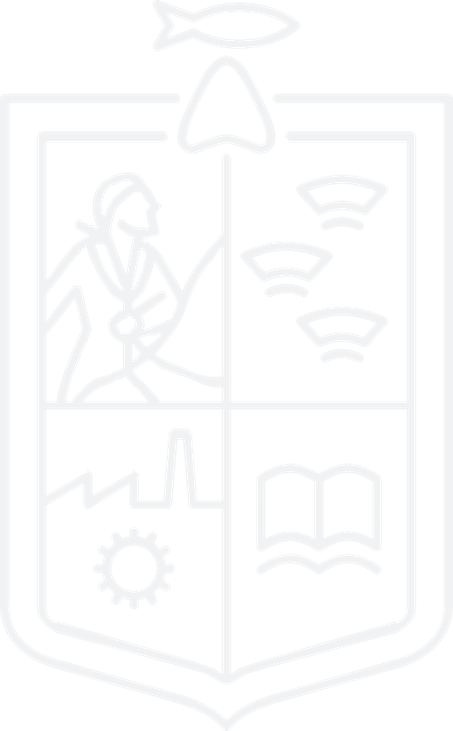 U.M.S.N.H. 
PREPARATORIAS MORELIA
1,790
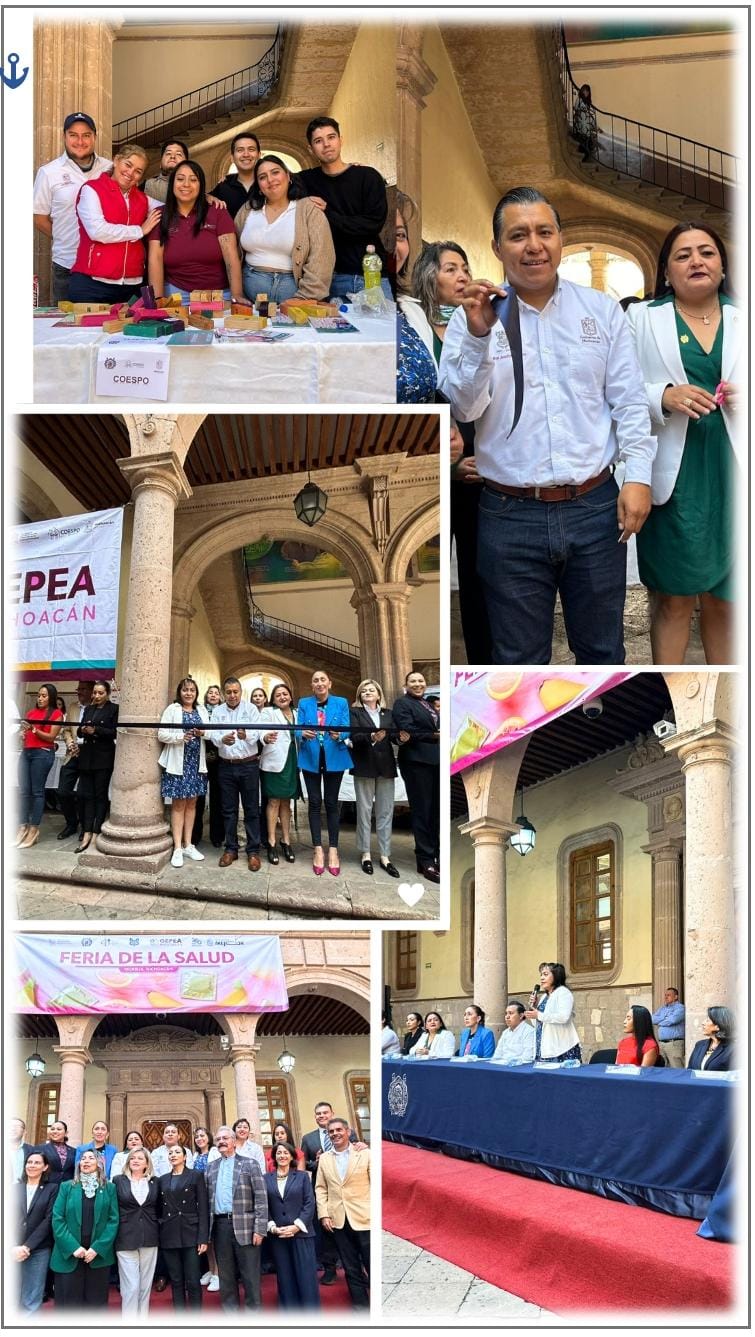 PASCUAL ORTIZ RUBIO
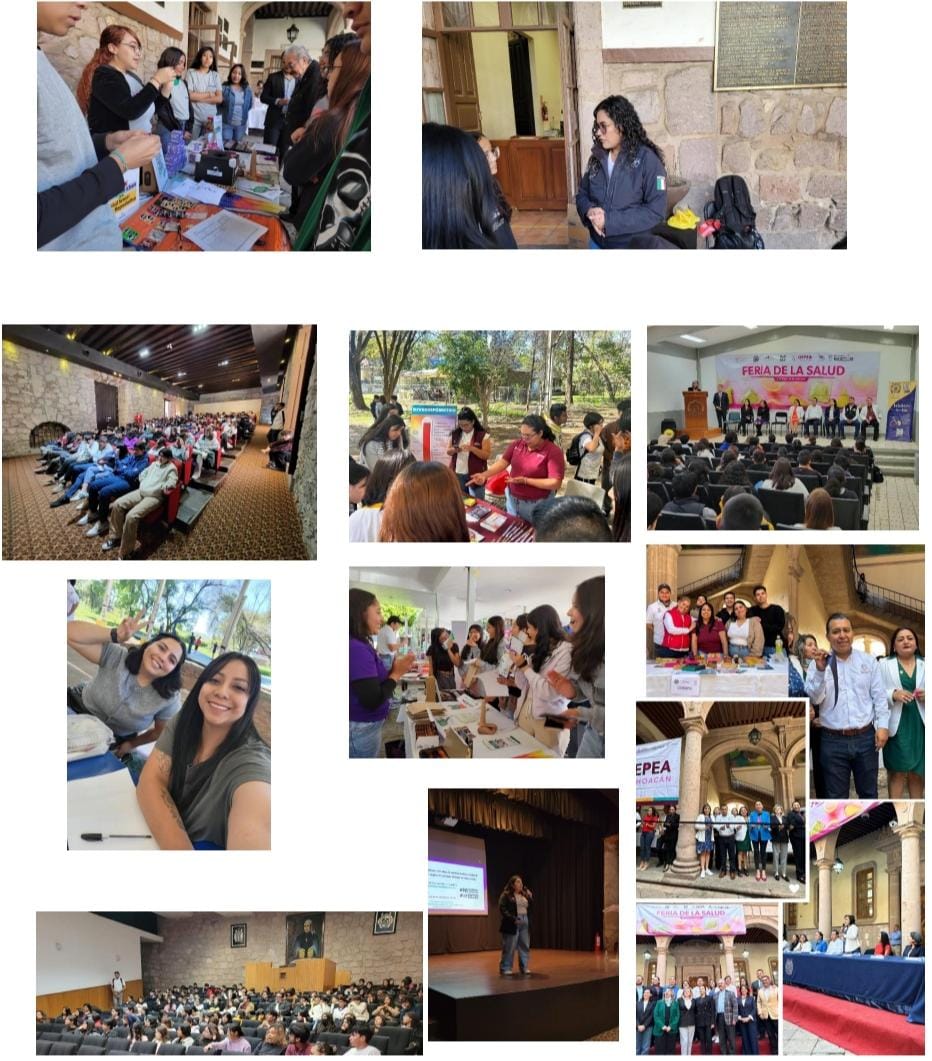 1840
ISAAC ARRIAGA
1,236
MELCHOR OCAMPO
1820
1,100
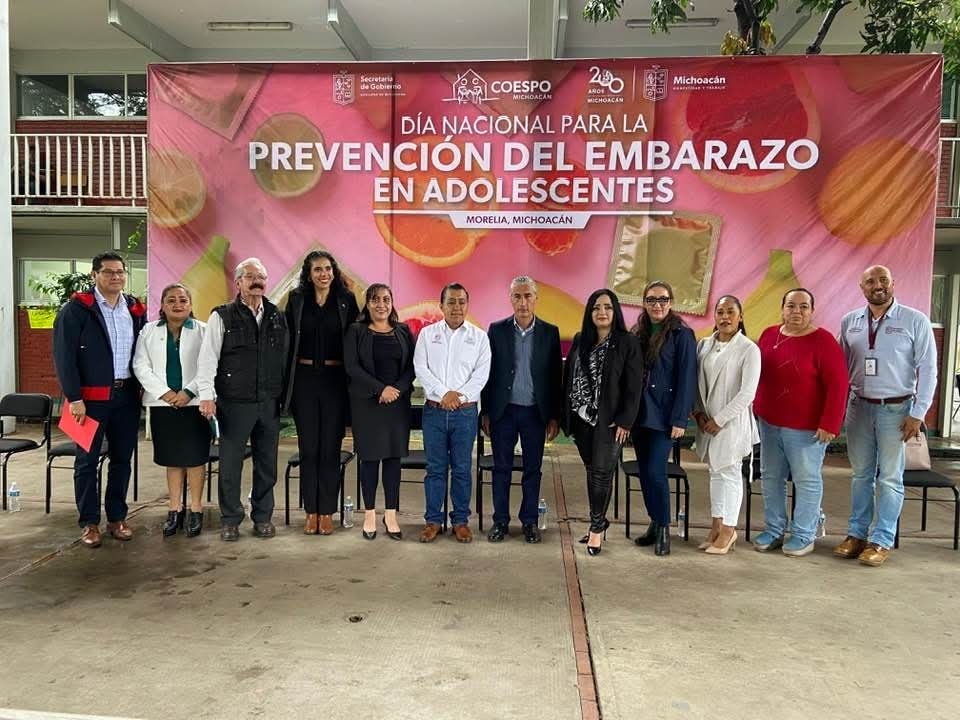 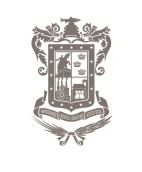 Gobierno de Michoacán
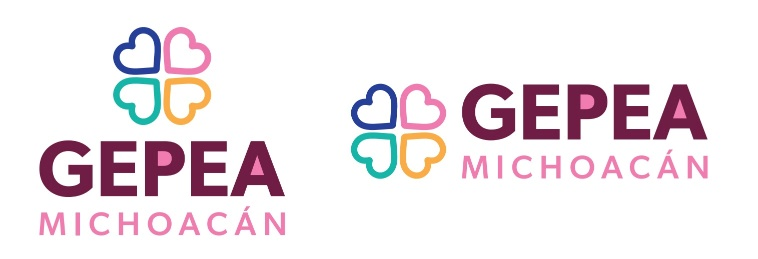 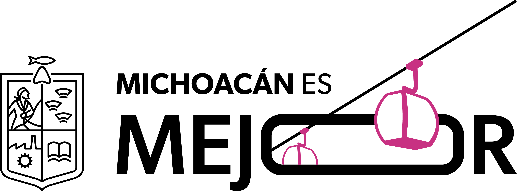 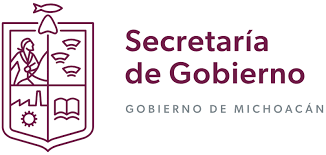 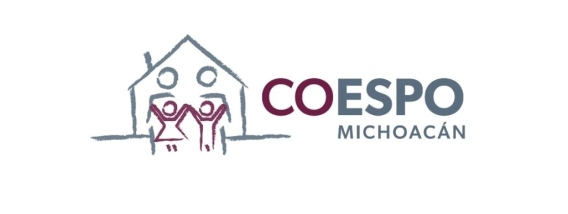 EDUARDO RUIZ
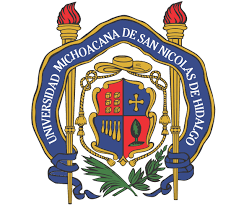 U.M.S.N.H. 
PREPARATORIAS URUAPAN
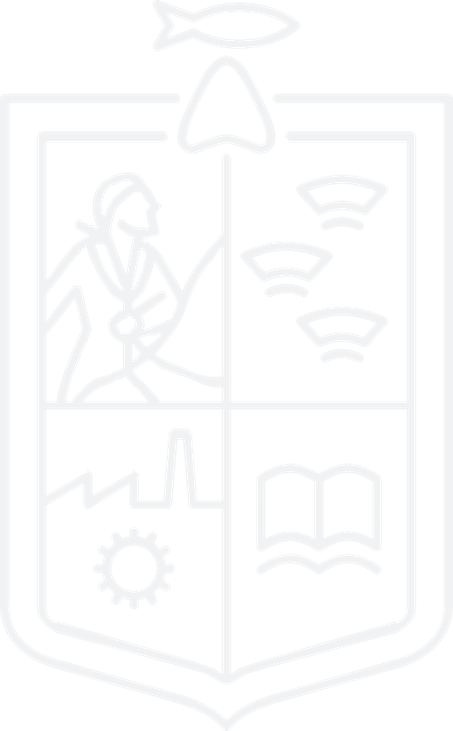 955
LAZARO CARDENAS
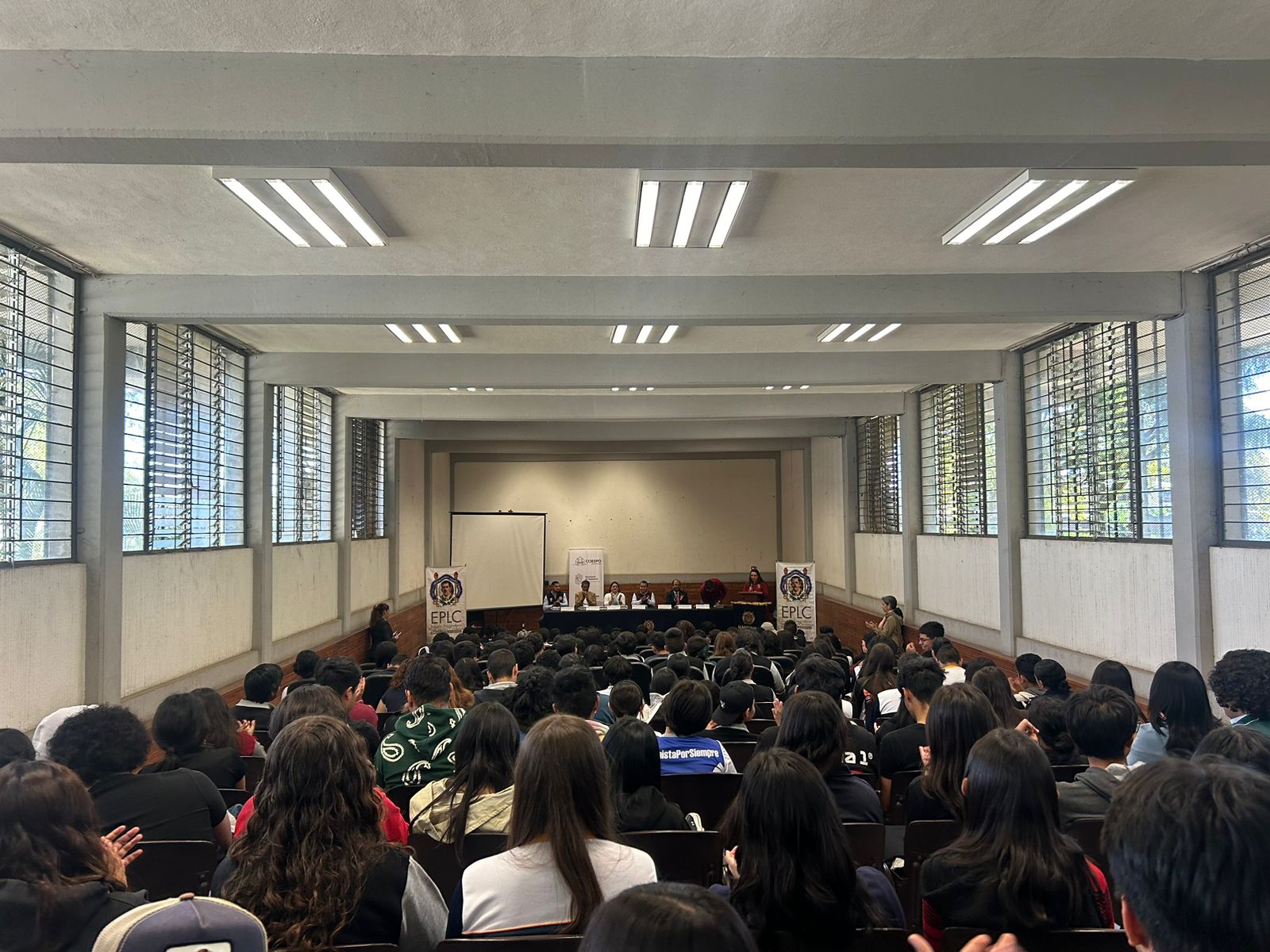 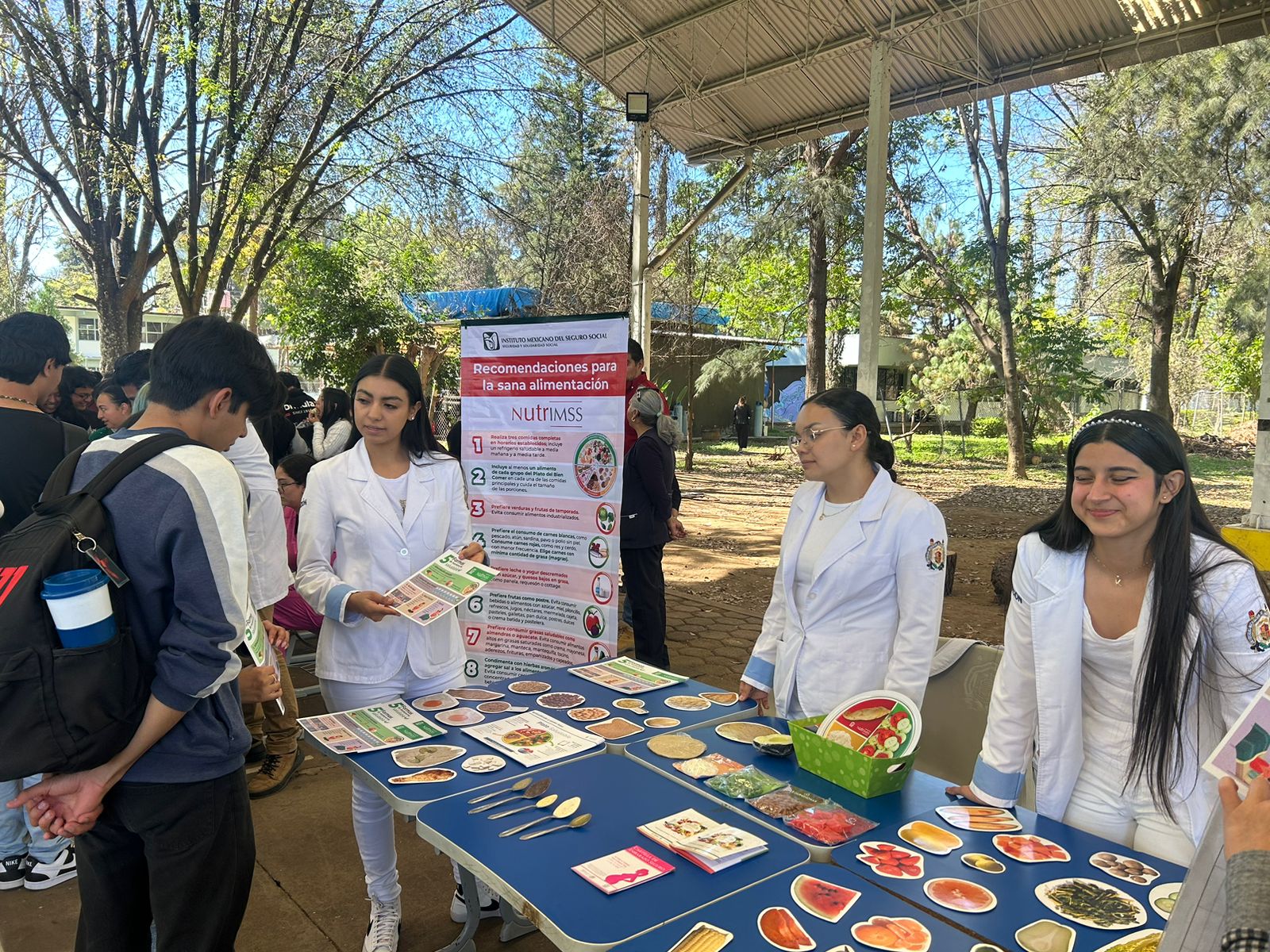 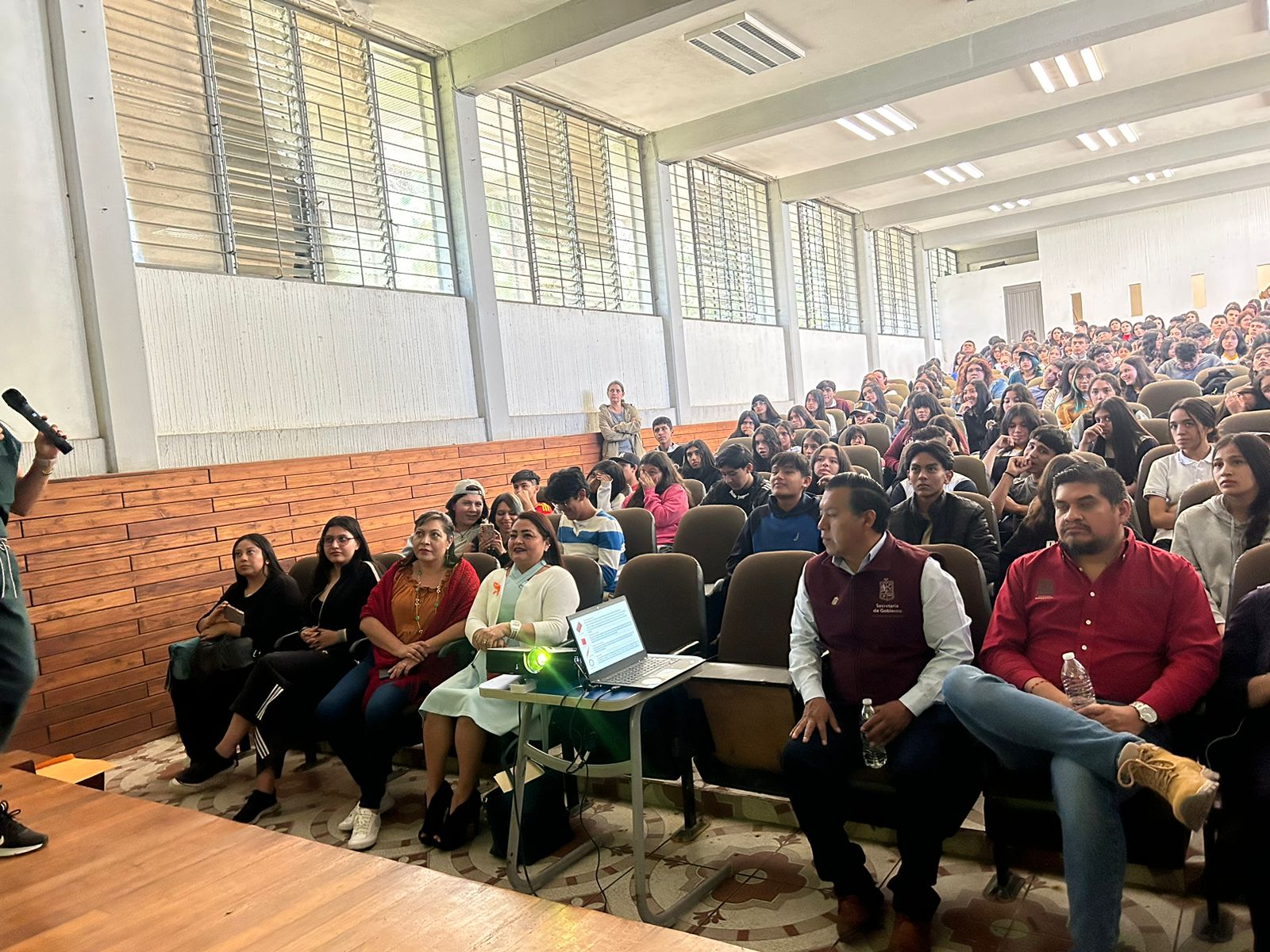 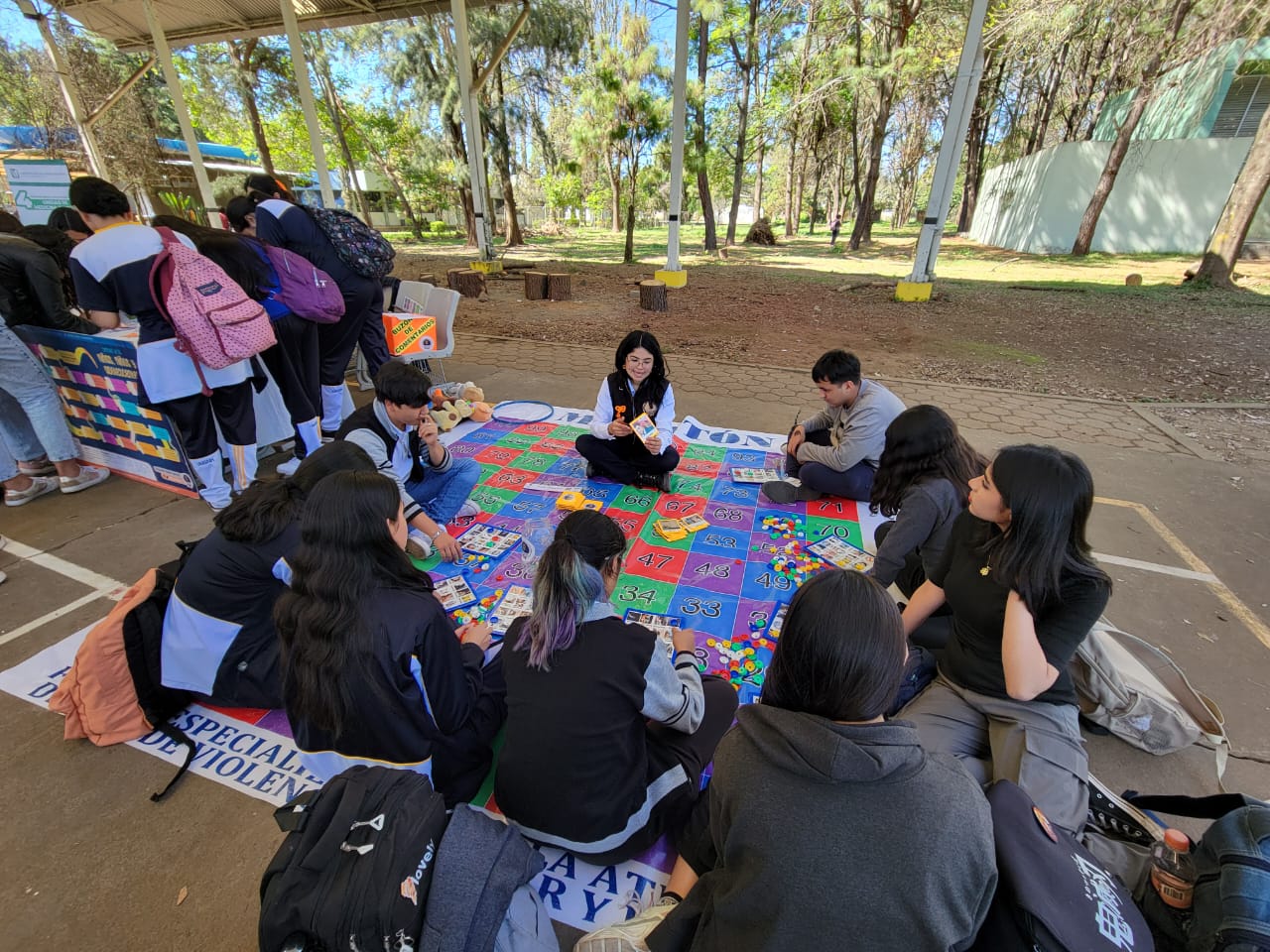 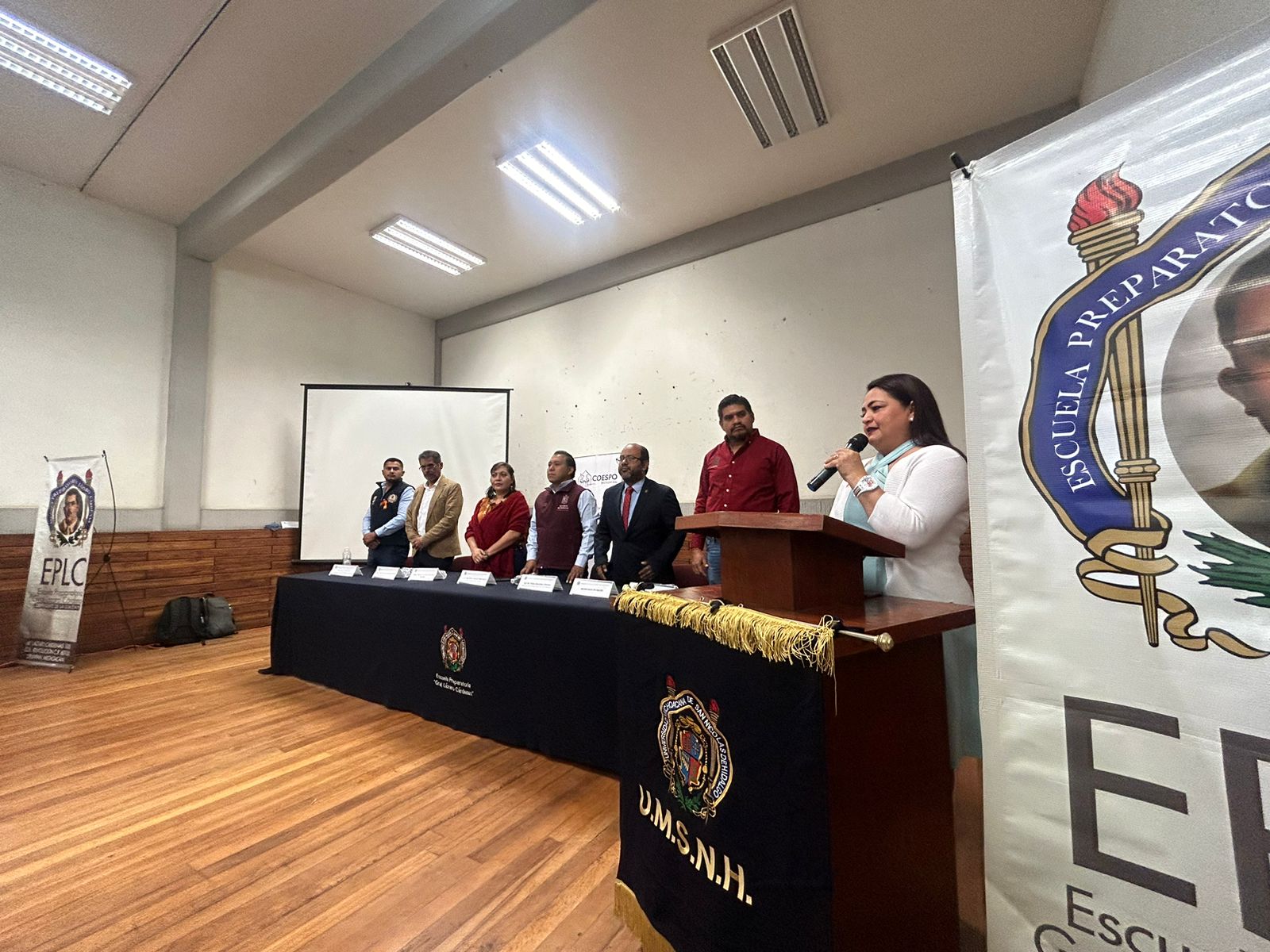 1,350
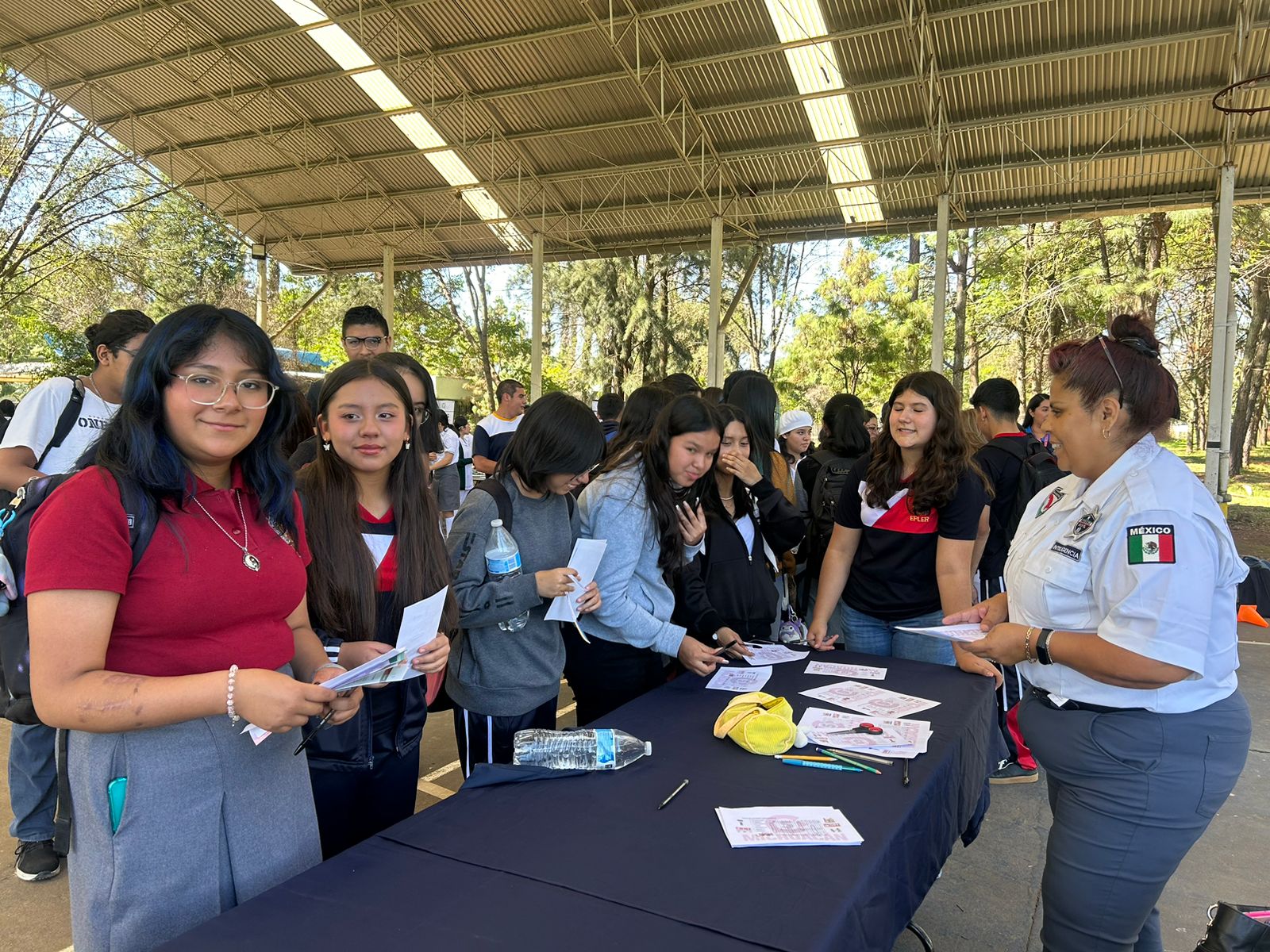 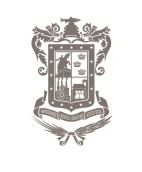 Gobierno de Michoacán
MAS DE  13,400
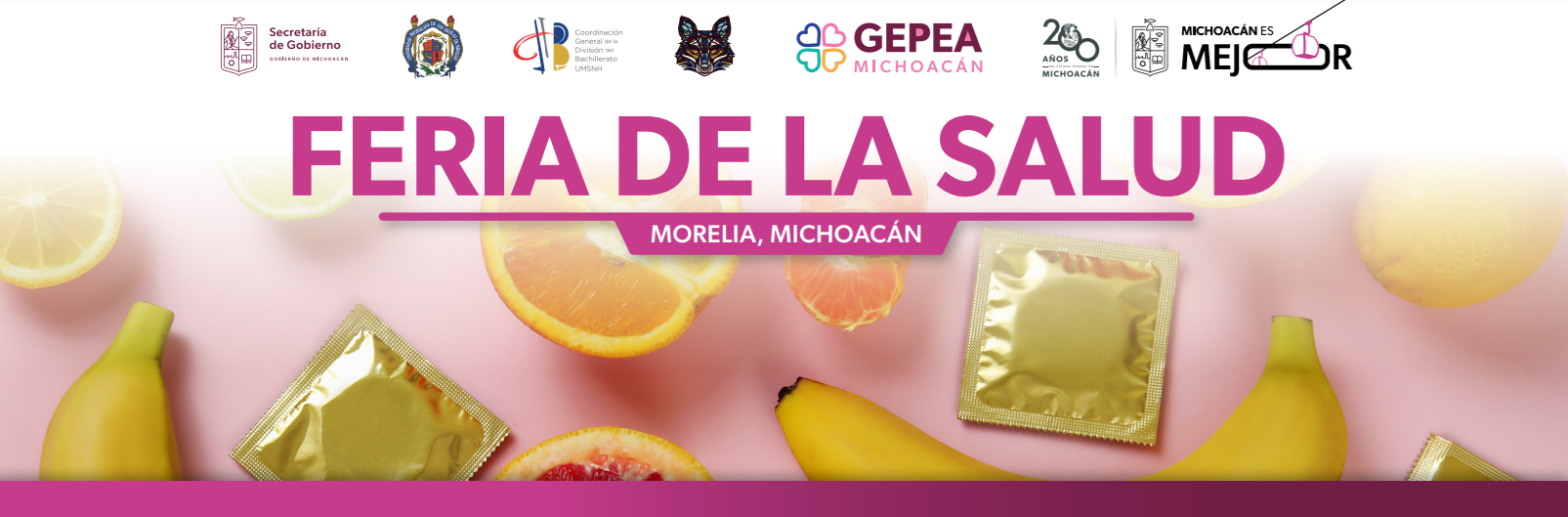 ADOLESCENTES ATENDIDOS
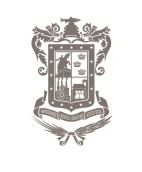 Gobierno de Michoacán
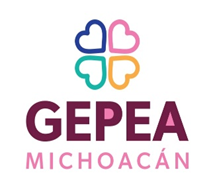 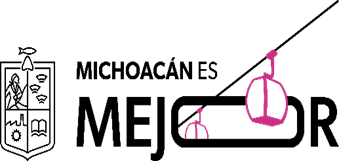 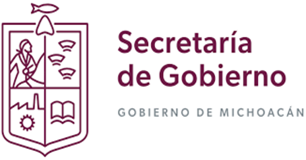 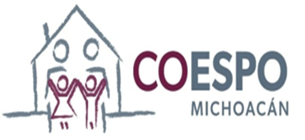 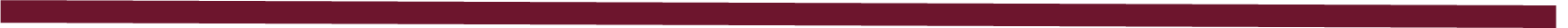 Tasa Especifica de Fecundidad Adolescente por Entidad Federativa 2024.
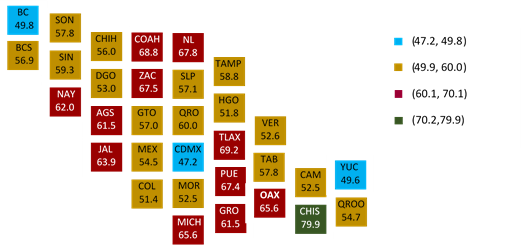 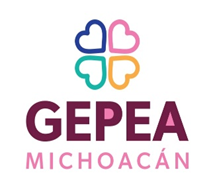 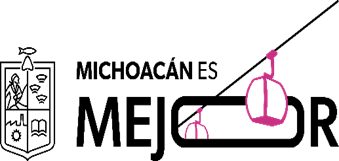 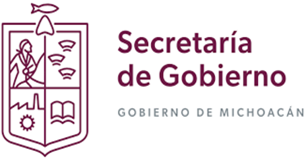 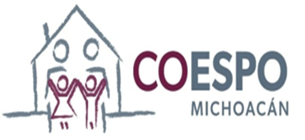 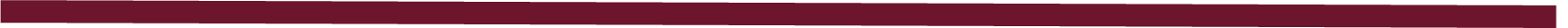 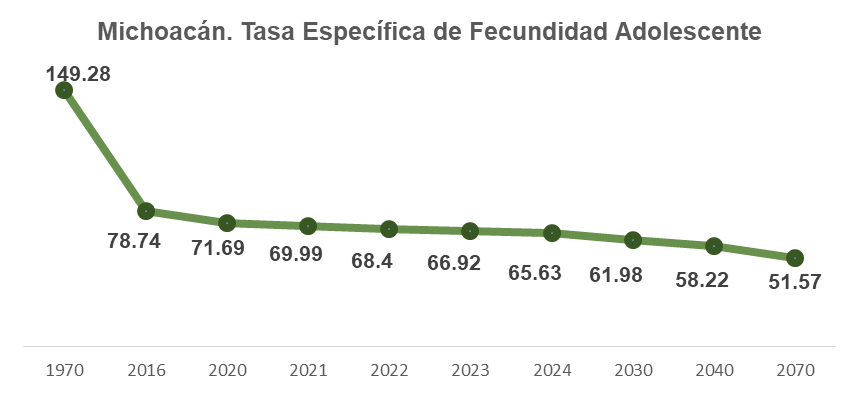 La tasa específica de fecundidad adolescente (TEFA) en Michoacán, se redujo en 16.6   por ciento, al descender de 78.74 a 65.63 nacimientos (del 2016 al 2024). Por cada mil adolescentes de 15 a 19 años.

Para el 2030, se tendrá una reducción del 21.3 por ciento, al pasar de 78.74 en 2016, a 61.98 nacimientos por cada mil mujeres.
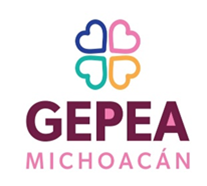 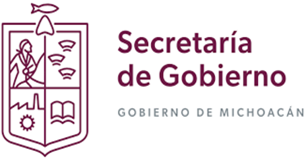 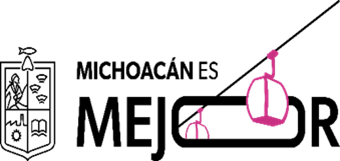 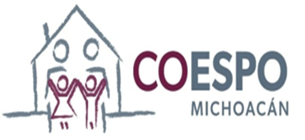 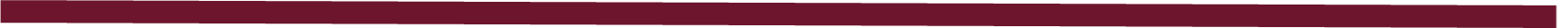 TASA ESPECÍFICA DE FECUNDIDAD ADOLESCENTE.
 AÑOS CLAVE .
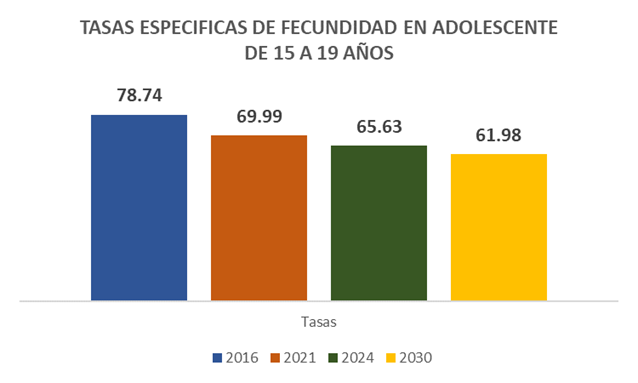 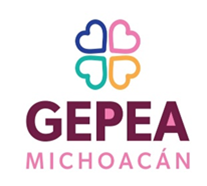 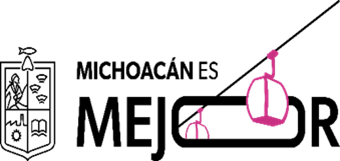 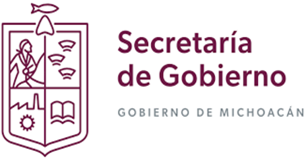 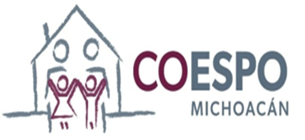 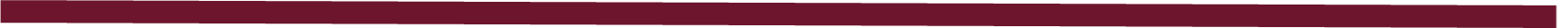 Comparativo del Embarazo Adolescente en los últimos 4 años.
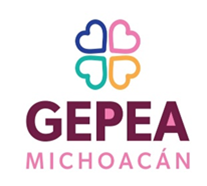 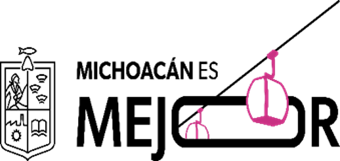 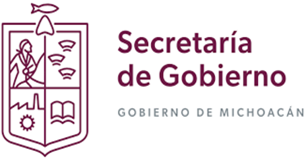 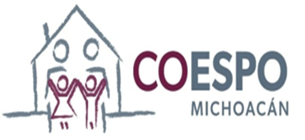 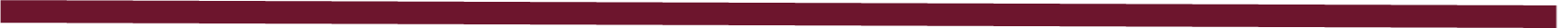 DESERCIÓN ESCOLAR  EN MICHOACAN  2023.
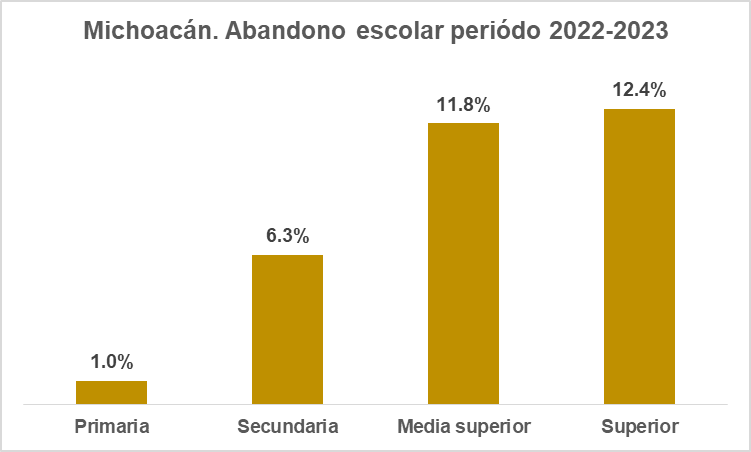 Priorizar la Institucionalidad, evitar los esfuerzos aislados, pues se requiere una colaboración interinstitucional para lograr los objetivos planteados por la ENAPEA.
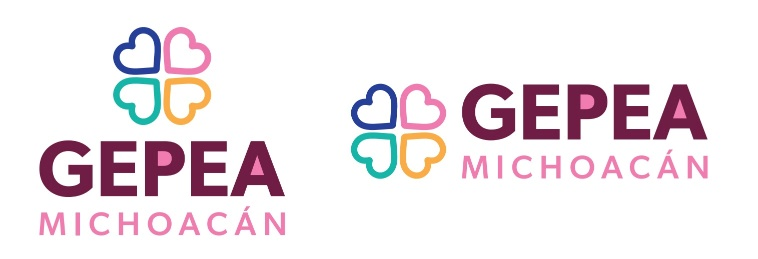 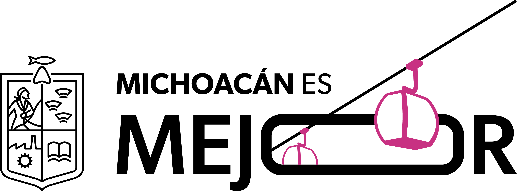 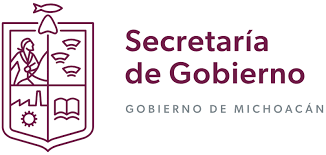 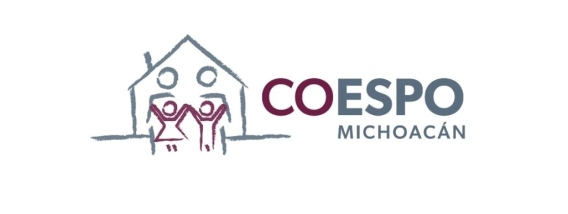 Buscar Aliados, Nuevos integrantes.
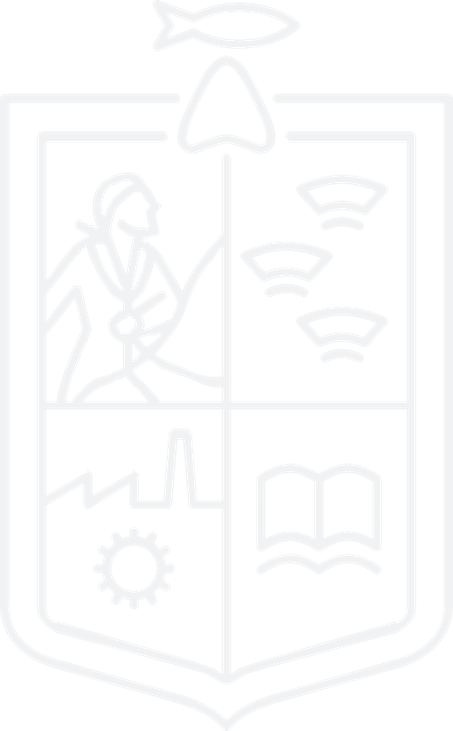 Priorizar los Municipios con Mayor incidencia de Embarazo Adolescente, Unificar Criterios de Población Prioritaria
Sensibilizar a las Comunidades Indígenas, para Erradicar los Matrimonios Forzados y Uniones a Temprana Edad.
RETOS 2025
Interlocución con el Poder Legislativo.
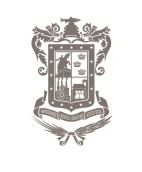 Gobierno de Michoacán
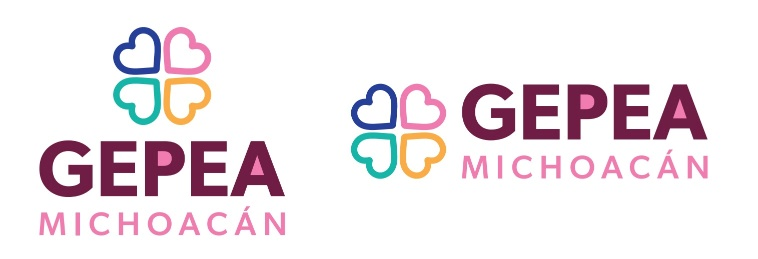 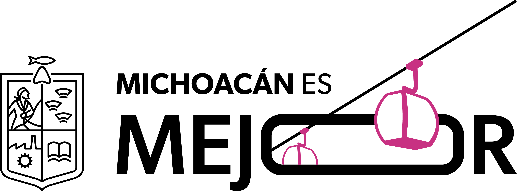 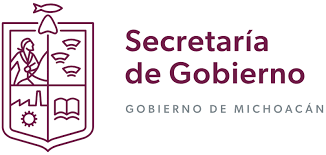 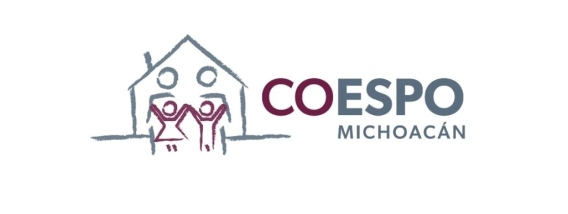 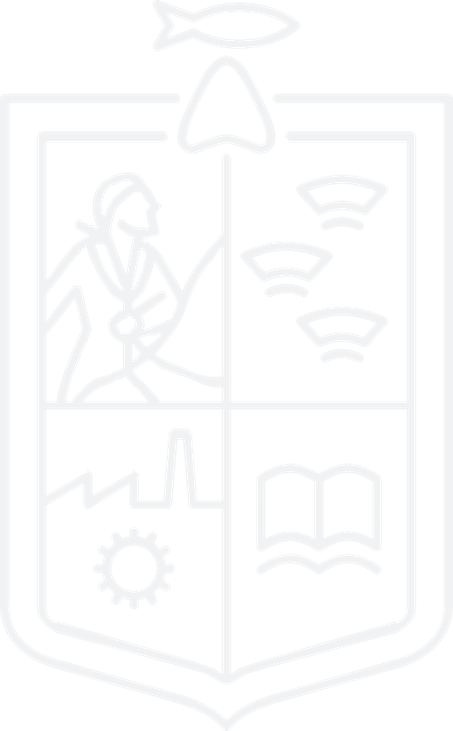 GRACIAS POR SU ATENCIÓN

coespo@michoacan.gob.mx
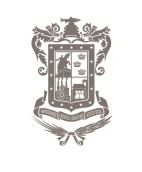 Gobierno de Michoacán